CHÀO MỪNG QUÝ THẦY CÔ VÀ CÁC EM HỌC SINH
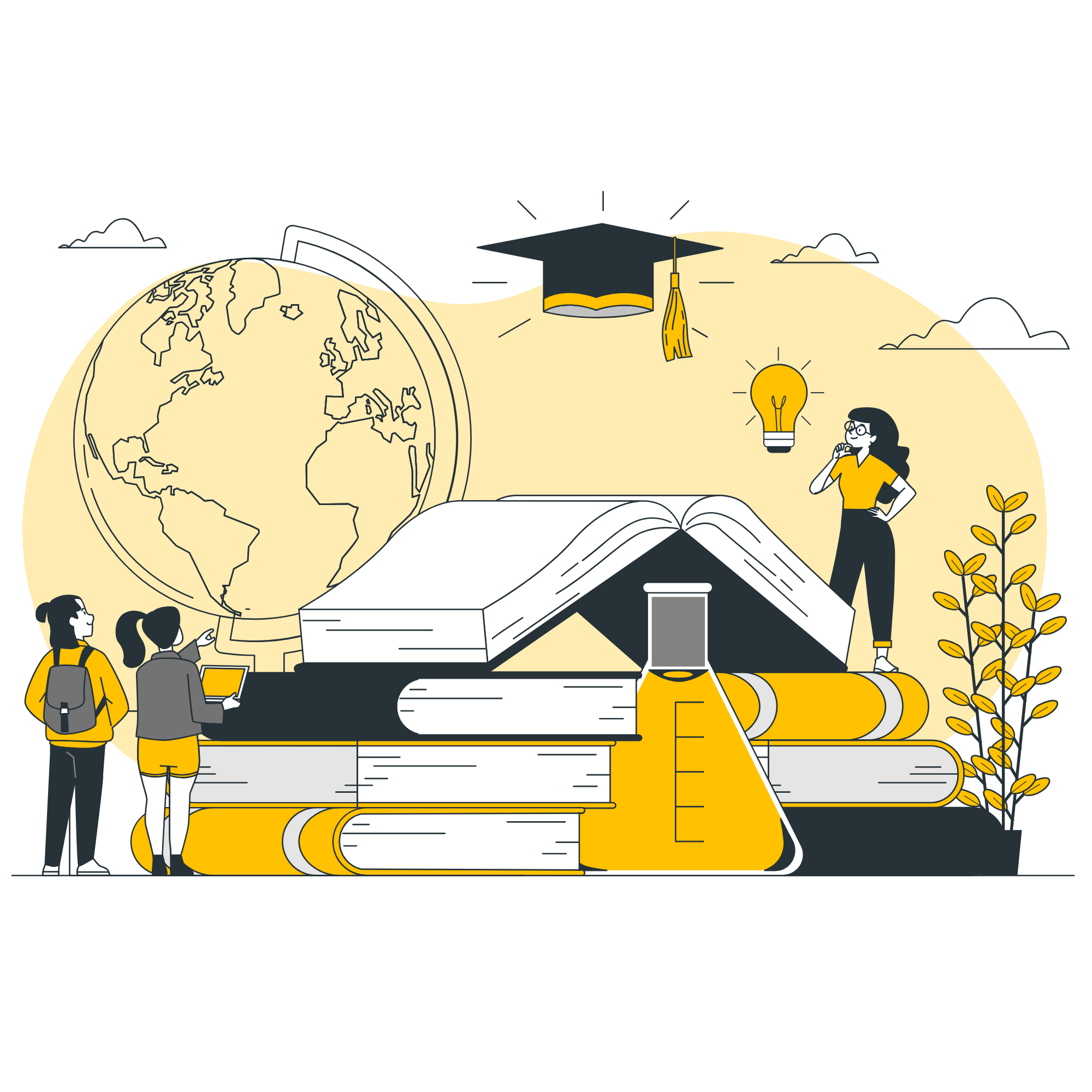 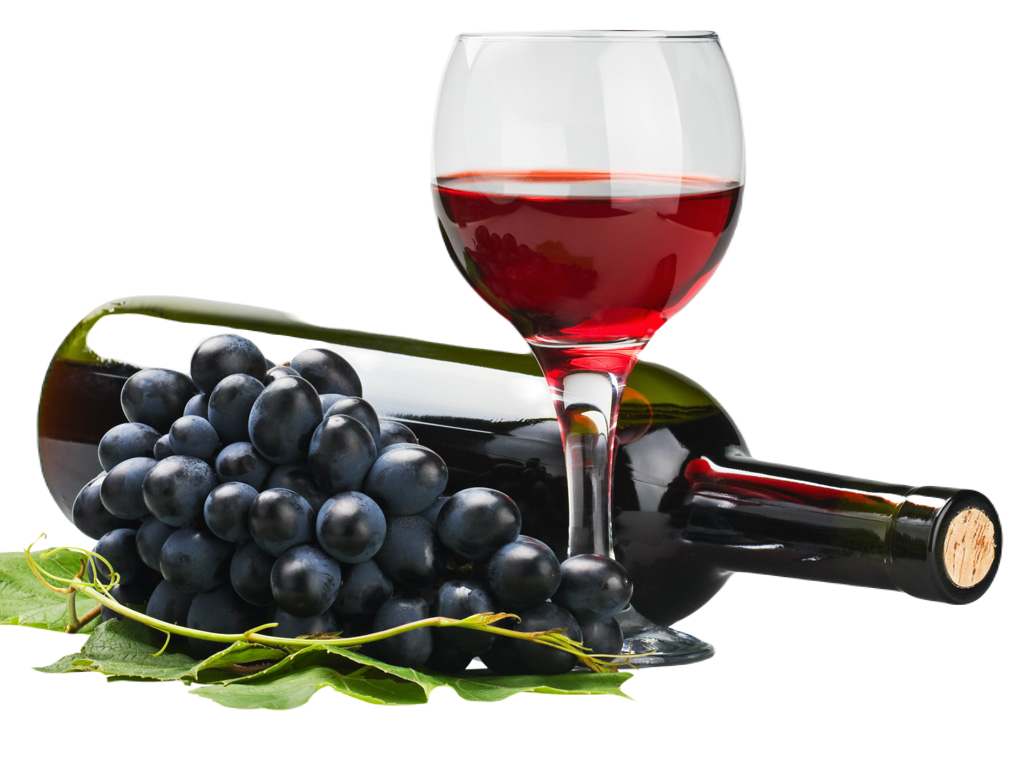 Ethylic alcohol là gì? Ethylic alcohol được điều chế như thế nào? Hợp chất này có tính chất và ứng dụng gì?
BÀI 26ETHYLIC ALCOHOL
NỘI DUNG BÀI HỌC
Tính Chất Vật Lí
Tính Chất Hóa Học
Công Thức Và Đặc Điểm Cấu Tạo
Ứng Dụng
Điều Chế
I. Công Thức Và Đặc Điểm Cấu Tạo
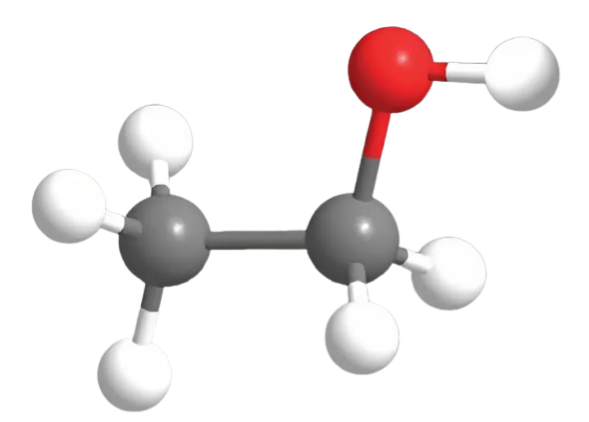 Nguyên tử C
Nguyên tử H
Nguyên tử O
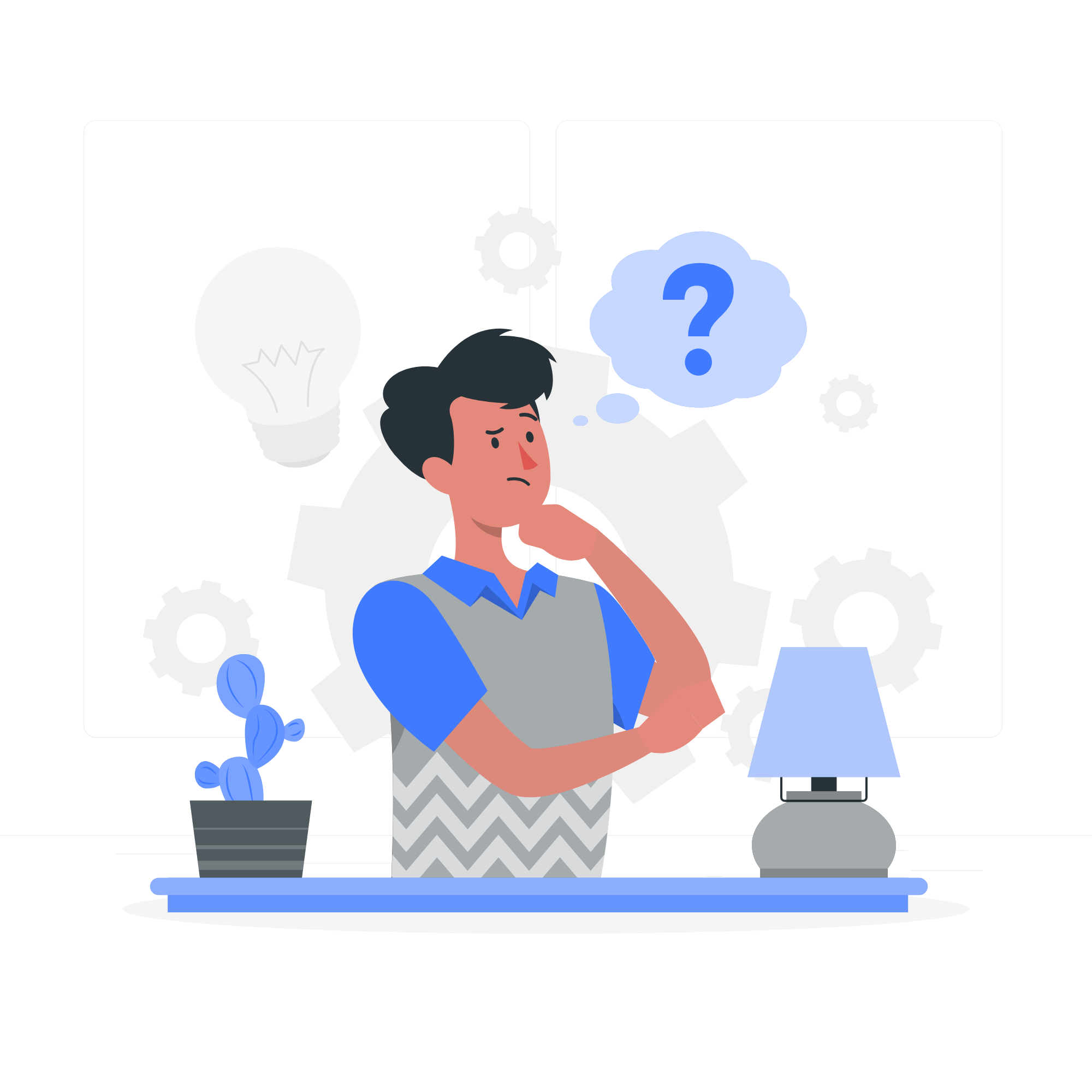 Viết công thức phân tử, công thức cấu tạo thu gọn của ethylic alcohol (ethanol) và so sánh với alkane cùng số nguyên tử carbon về thành phần nguyên tố, nhóm nguyên tử liên kết trực tiếp với nguyên tử carbon.
H
H
_
_
_
_
_
_
H
C
C
O
H
_
_
H
H
I. Công Thức Và Đặc Điểm Cấu Tạo
Công thức phân tử: C2H6O
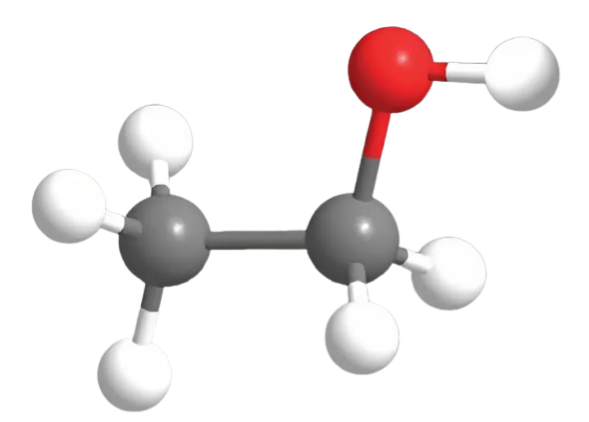 Công thức cấu tạo:
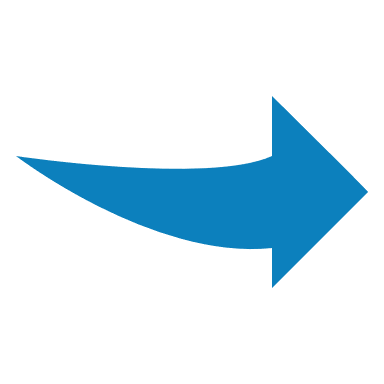 hay
CH3 – CH2 - OH
H
H
_
_
_
_
_
_
H
C
C
O
H
_
_
H
H
I. Công Thức Và Đặc Điểm Cấu Tạo
Ethylic alcohol - ethanol
Viết gọn: C2H5OH
Trong phân tử ethylic alcohol có nhóm – OH
So sánh ethylic alcohol và alkane cùng số C
C2H6
C2H5OH
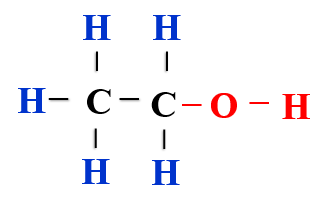 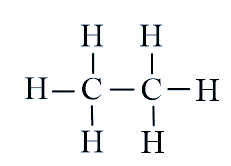 C và H
C, H và O
Thành phần
-OH liên kết trực tiếp với C
-H liên kết trực tiếp với C
NT liên kết với C
II. Tính Chất Vật Lí
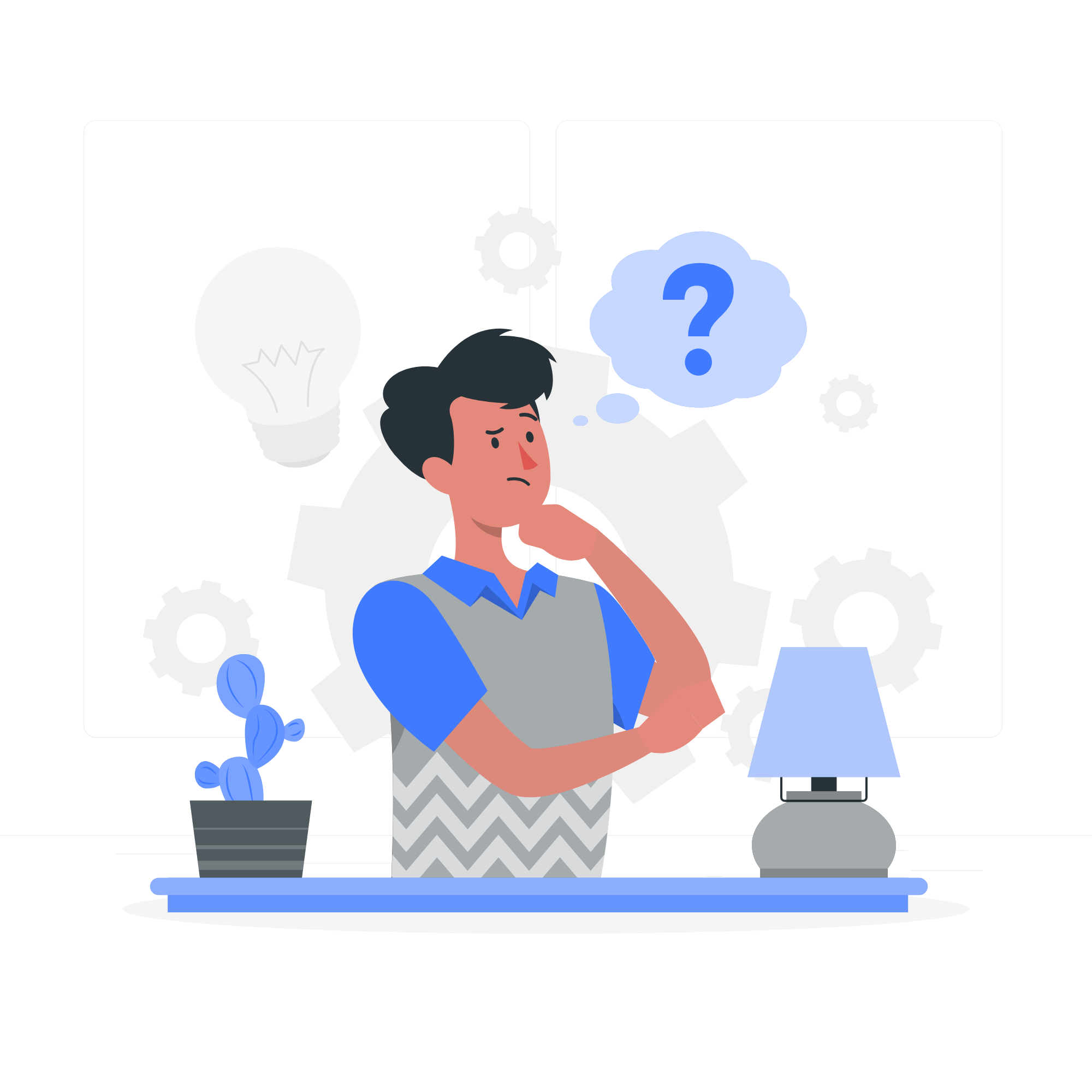 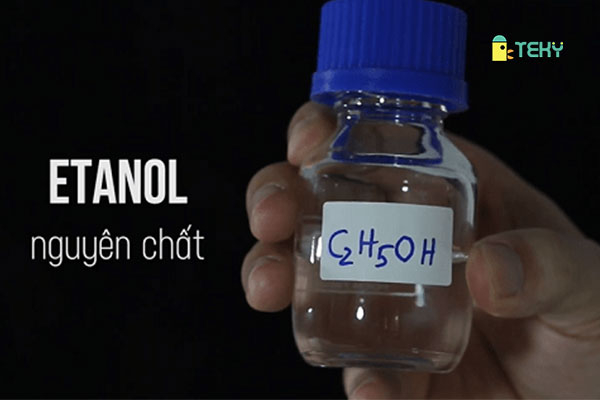 Quan sát các sản phẩm trong đời sống có chứa ethylic alcohol (rượu, gạo, cồn y tế, nước rửa tay sát khuẩn,…), em hãy nhận xét trạng thái màu sắc, mùi, tính tan của ethylic alcohol
II. Tính Chất Vật Lí
Chất lỏng, không màu, có mùi đặc trưng, vị cay
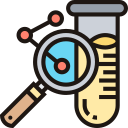 Sôi ở 78,3oC, D = 0,789 g/mL (ở 20oC)
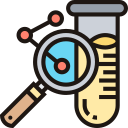 Tan vô hạn trong nước
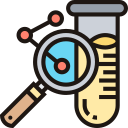 Hòa tan được nhiều chất như iodine, benzene, …
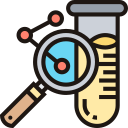 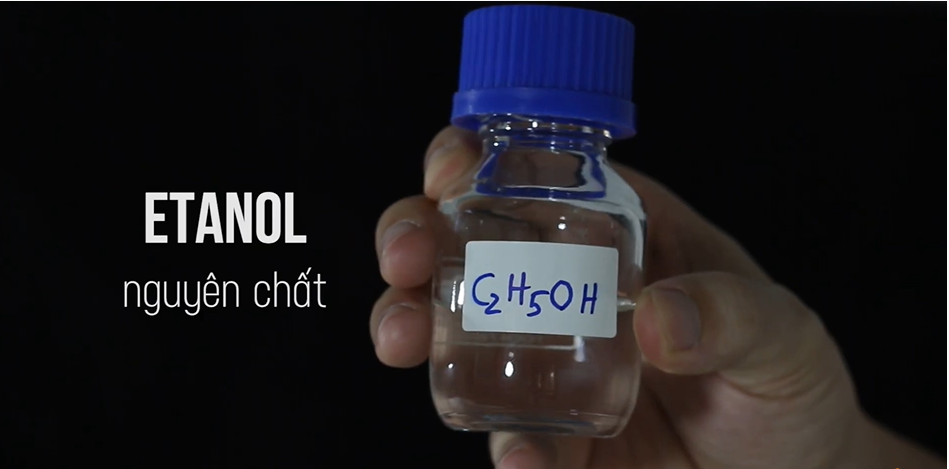 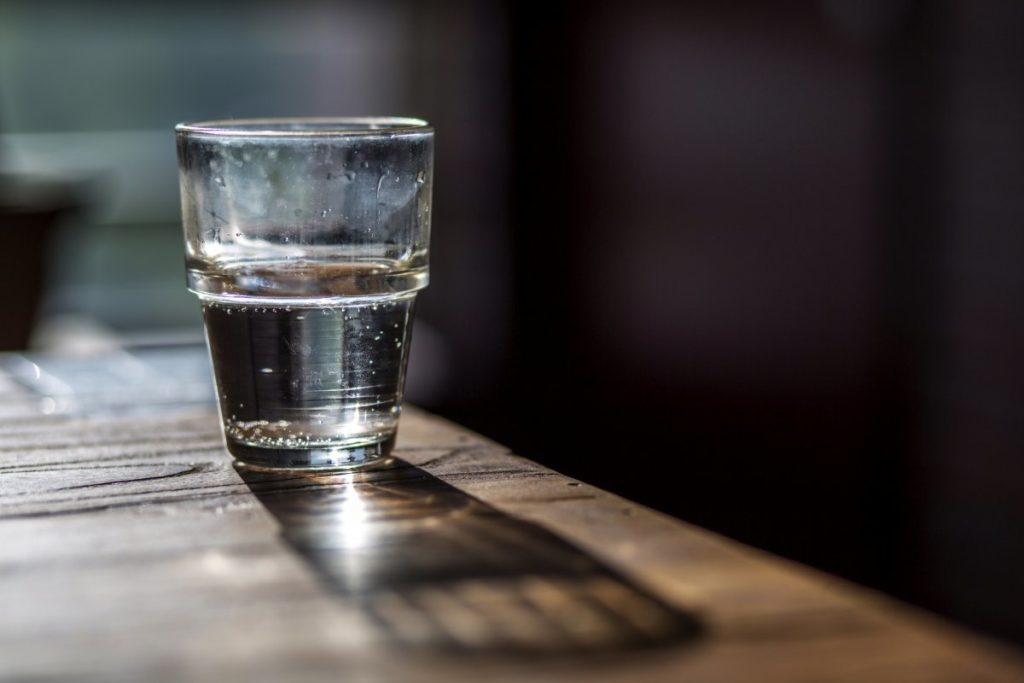 PHIẾU HỌC TẬP
Theo em, độ cồn là gì? Chỉ số 80o trên các chai rượu có ý nghĩa gì? Hãy cho biết dựa vào tính chất vật lí nào để làm cơ sở pha loãng ethylic alcohol thành dung dịch ethylic alcohol 45°.
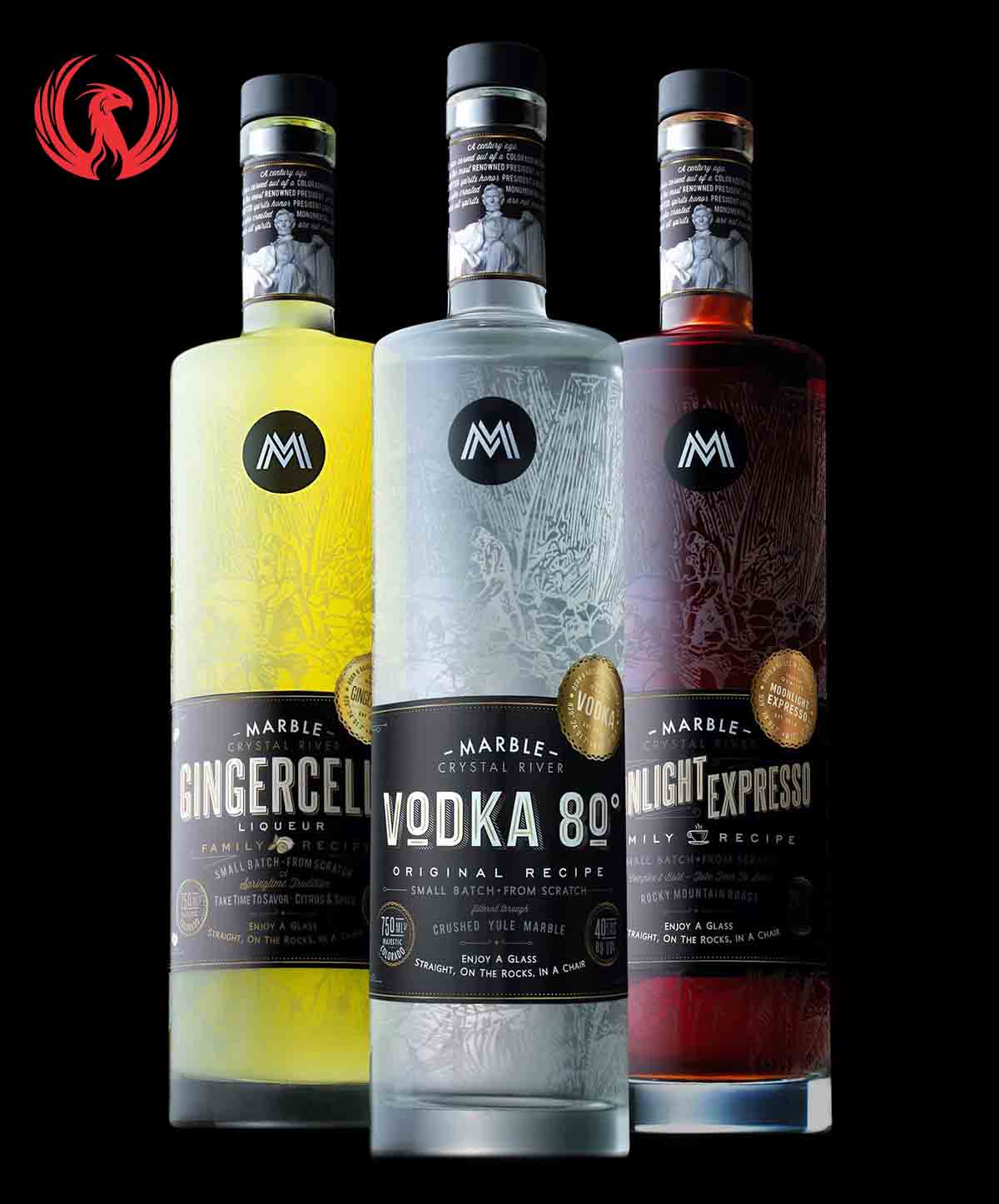 Đr . Vhh
Vrượu =
100
Vrượu .100
Vhh =
Đr
Vrượu .100
Độ rượu =
Vhh
II. Tính Chất Vật Lí
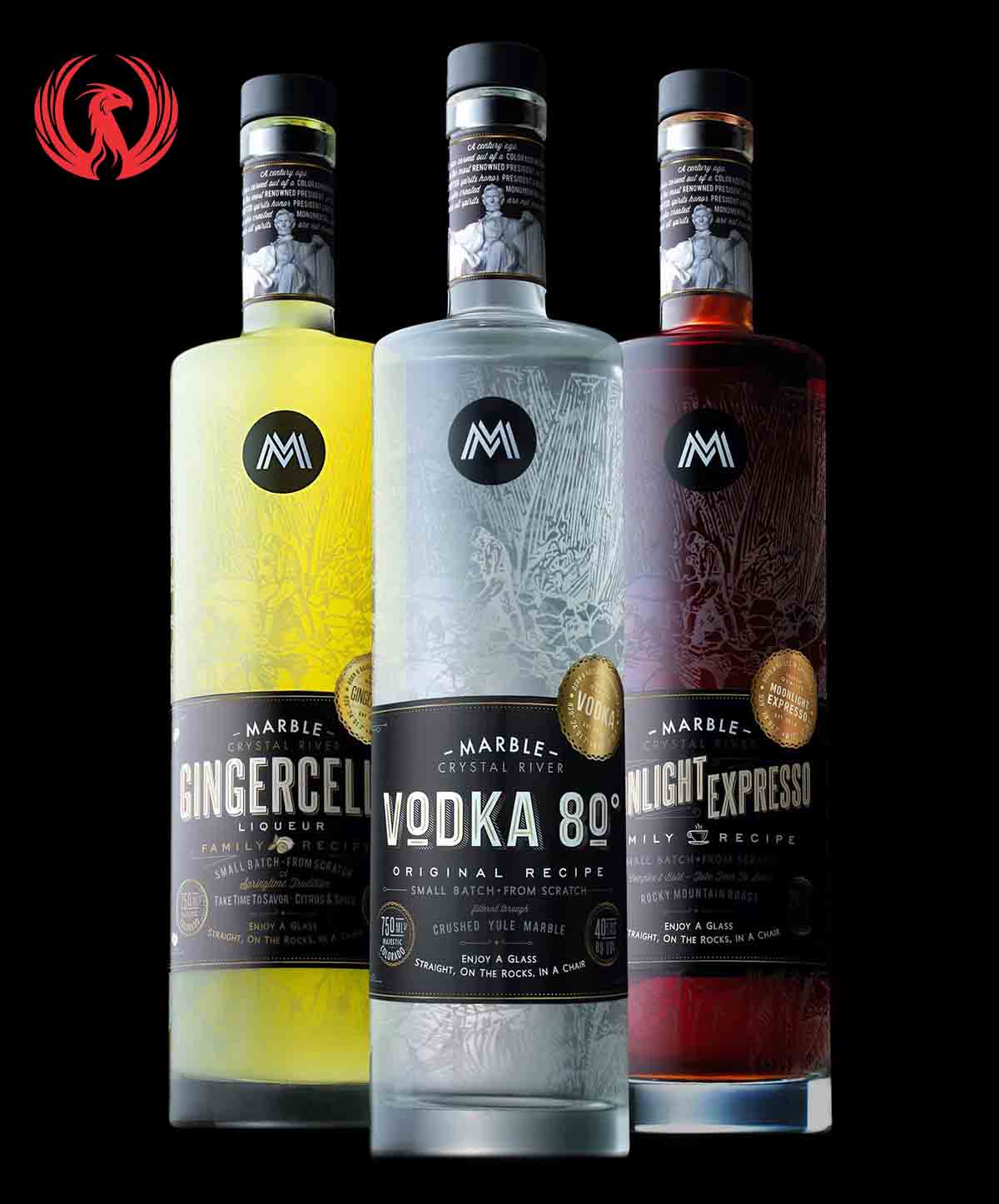 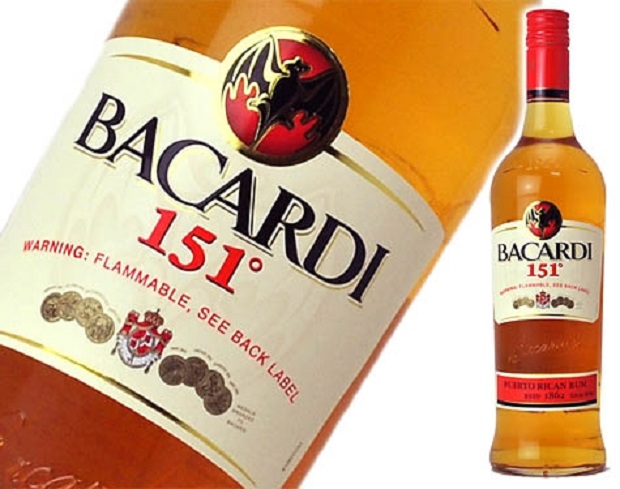 Độ cồn là số mililít ethylic alcohol nguyên chất có trong 100mL dung dịch ở 20oC
Kí hiệu: Xo hoặc X% vol
Công thức:
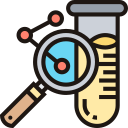 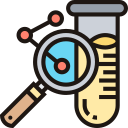 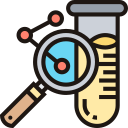 45 ml
II. Tính Chất Vật Lí
Xác định độ rượu của dung dịch trên.
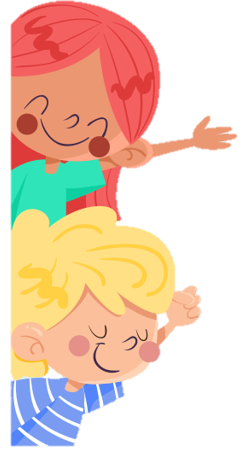 100 ml
Ethylic alcohol
45 ml
Nước
Ethylic alcohol
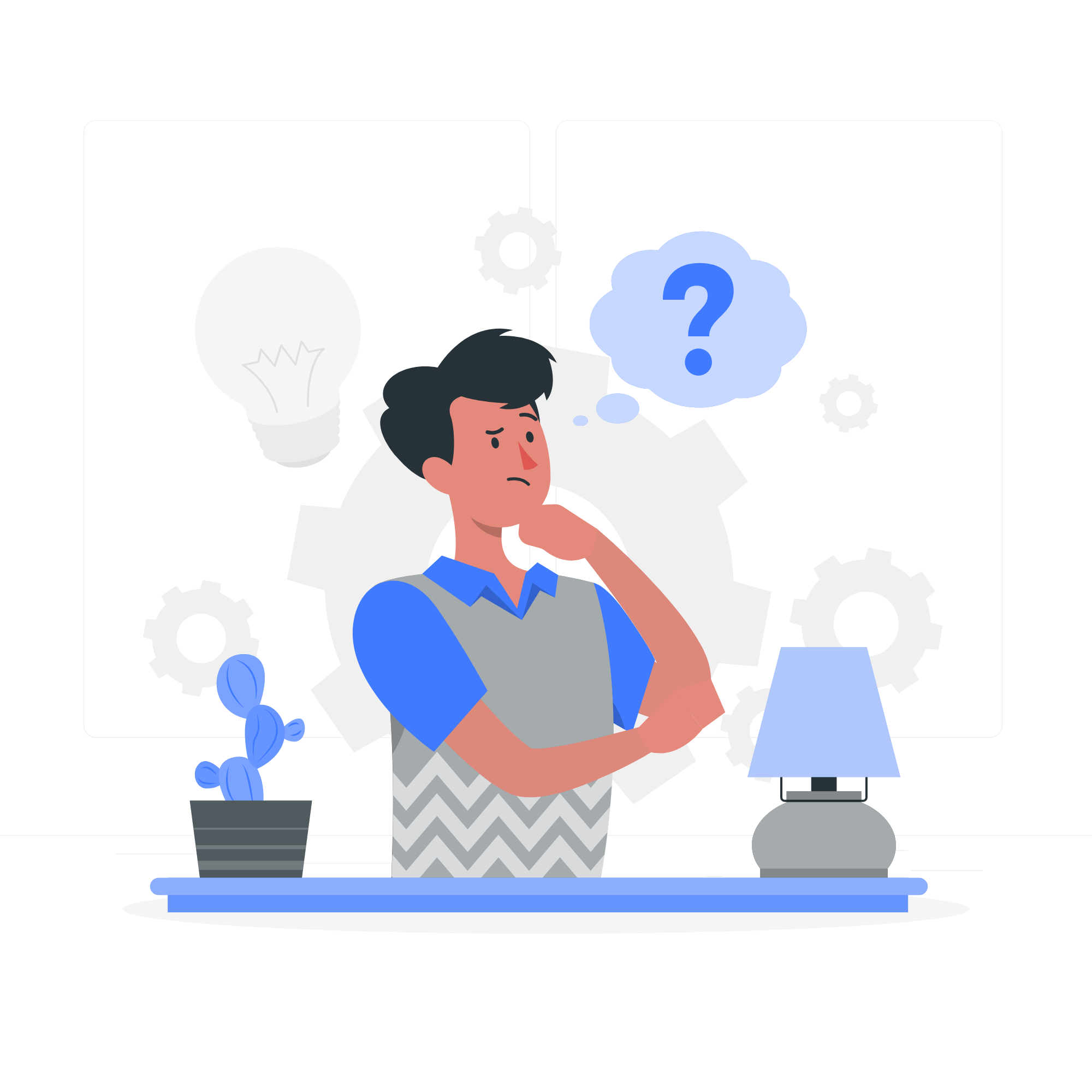 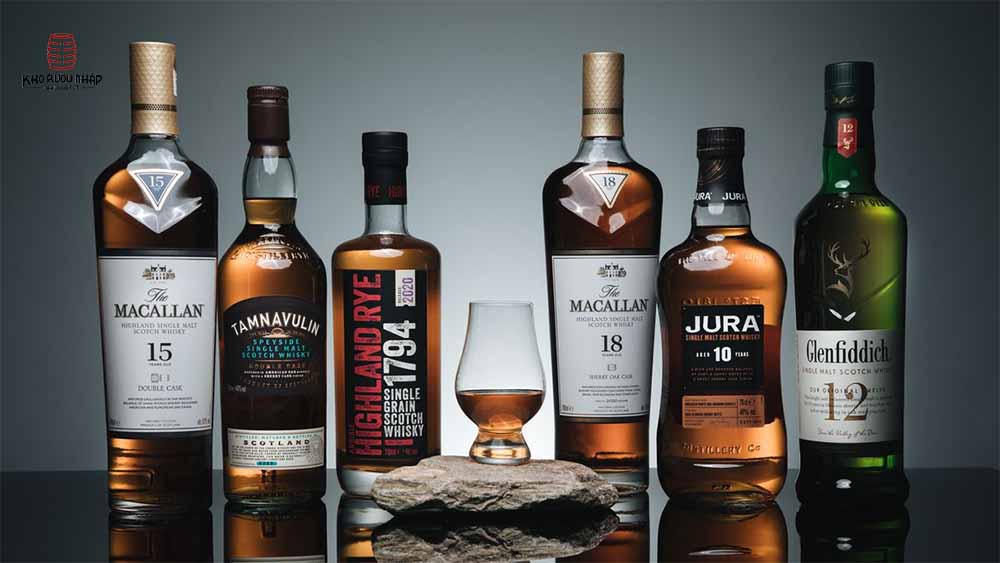 Trên nhãn các chai bia, rượu vang, rượu whisky,.. có ghi các giá trị như 4% vol, 14% vol, 40% vol,…, các giá trị này có ý nghĩa như thế nào?
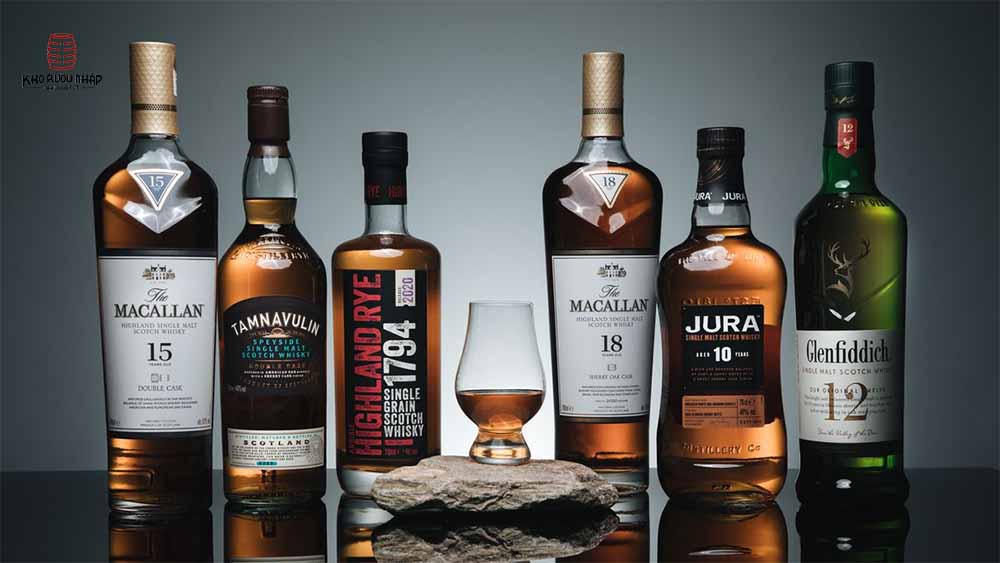 Các giá trị có ý nghĩa: số mL ethylic alcohol nguyên chất có trong 100ml dung dịch ở 20oC. 
4% vol là có 4mL ethylic alcohol nguyên chất có trong 100ml dung dịch
III. Tính Chất Hóa Học
III.1.  Phản ứng cháy của ethylic alcohol
Thí nghiệm phản ứng cháy của ethylic alcohol
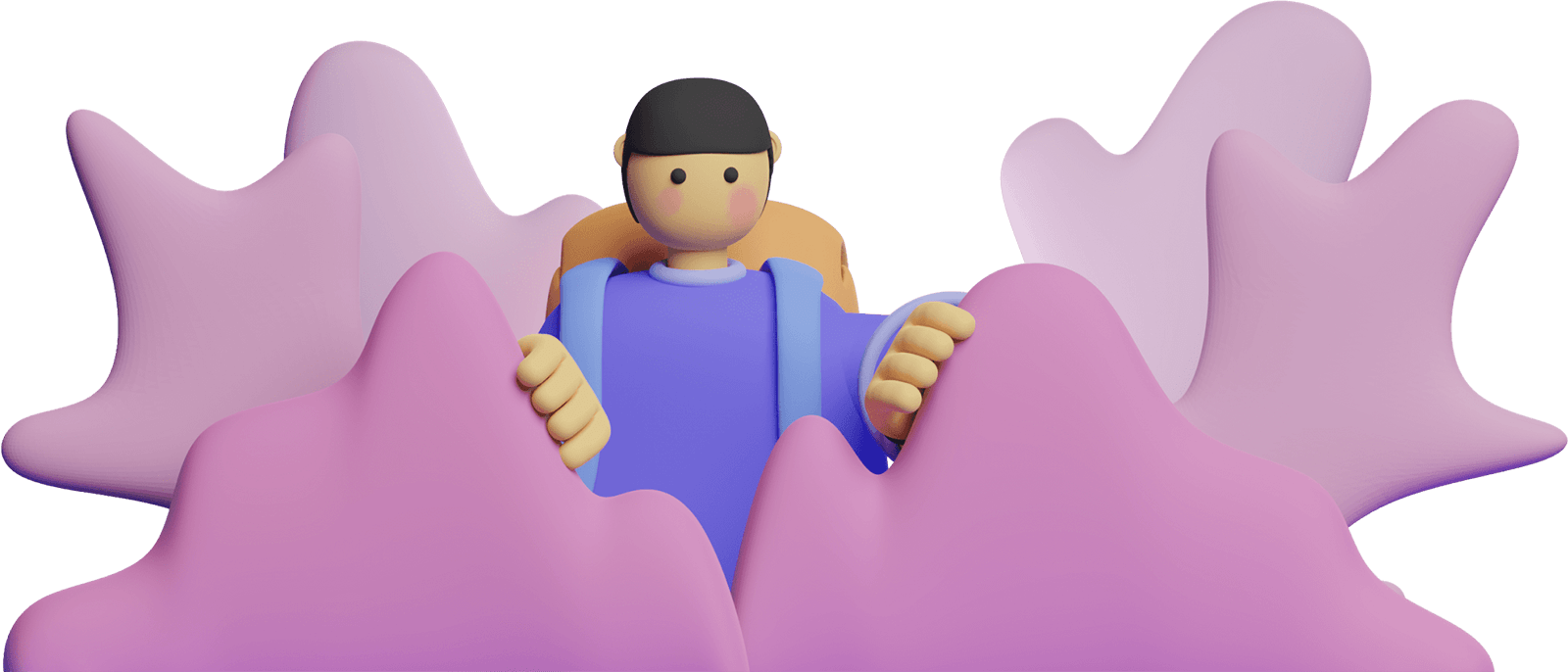 Thí nghiệm 1: Đốt cháy ethylic alcohol bằng oxygen trong không khí
- Dụng cụ và hoá chất: cồn 960, bát sứ, que đóm dài.
- Tiến hành thí nghiệm: Lấy khoảng 1 mL  ethylic alcohol (chú ý không lấy nhiều hơn) cho vào bát sứ và dùng que đóm dài để đốt cháy ethylic alcohol.
PHIẾU HỌC TẬP 2
1. Nhận xét về màu sắc ngọn lửa. Dựa vào dấu hiệu nào để nhận biết phản ứng đốt cháy ethylic alcohol là phản ứng tỏa nhiệt
2. Khi đốt cháy, ethylic alcohol đã phản ứng với chất nào trong không khí? Dự đoạn sản phẩm tạo thành và viết phương trình hóa học của phản ứng
III.1.  Phản ứng cháy của ethylic alcohol
Ethylic alcohol dễ cháy với ngọn lửa màu xanh, tỏa nhiều nhiệt
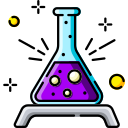 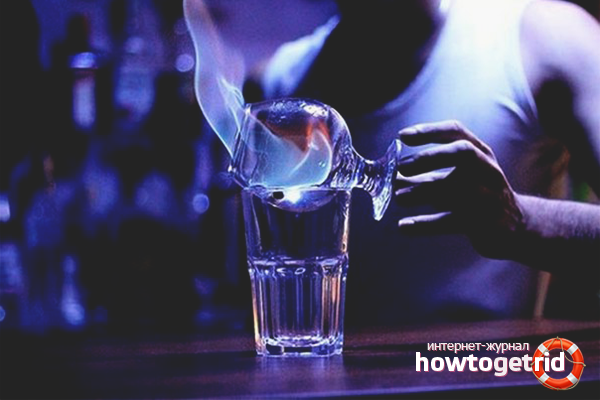 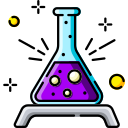 Phương trình hóa học
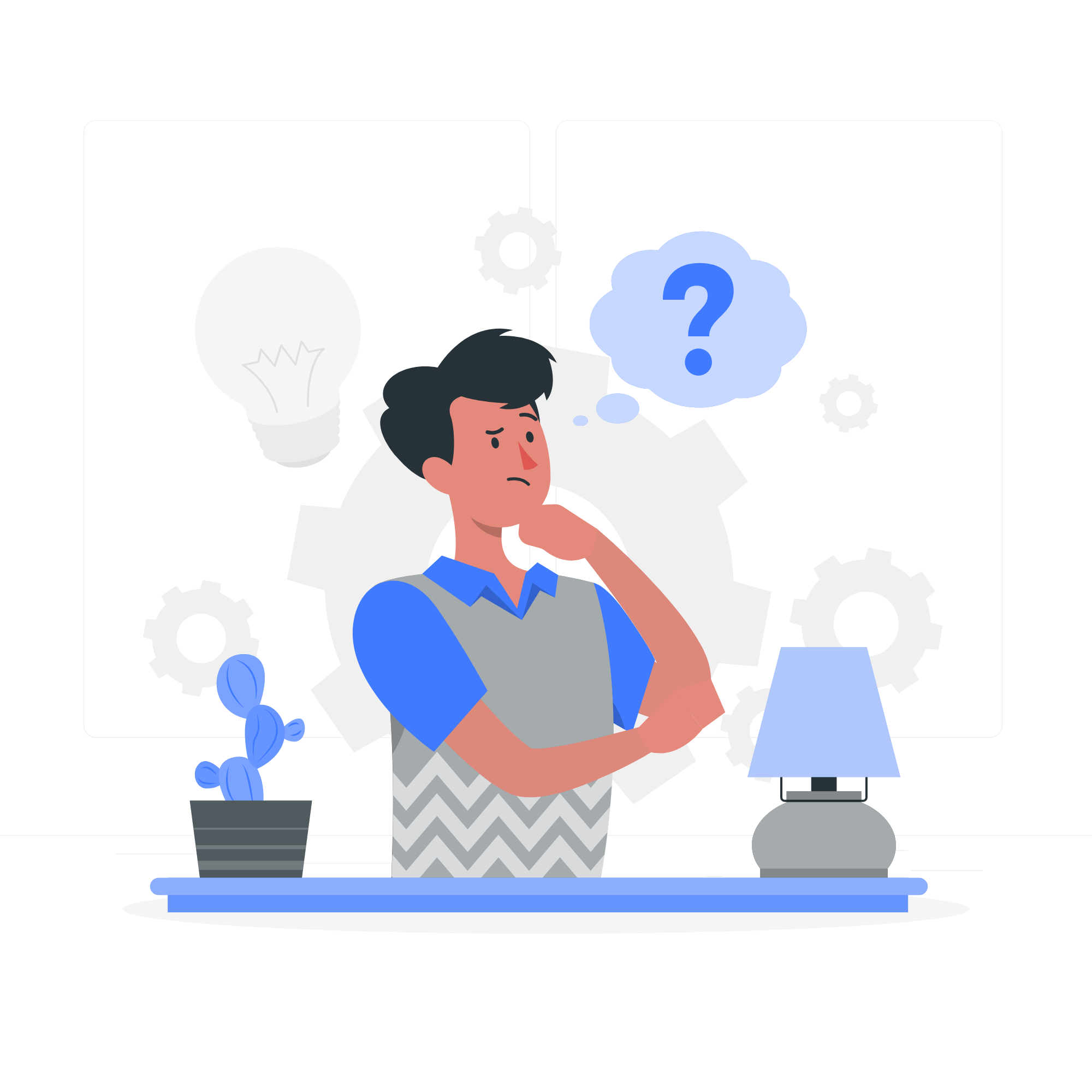 Ethylic alcohol dễ cháy nên cần lưu ý gì khi sử dụng ethylic alcohol?
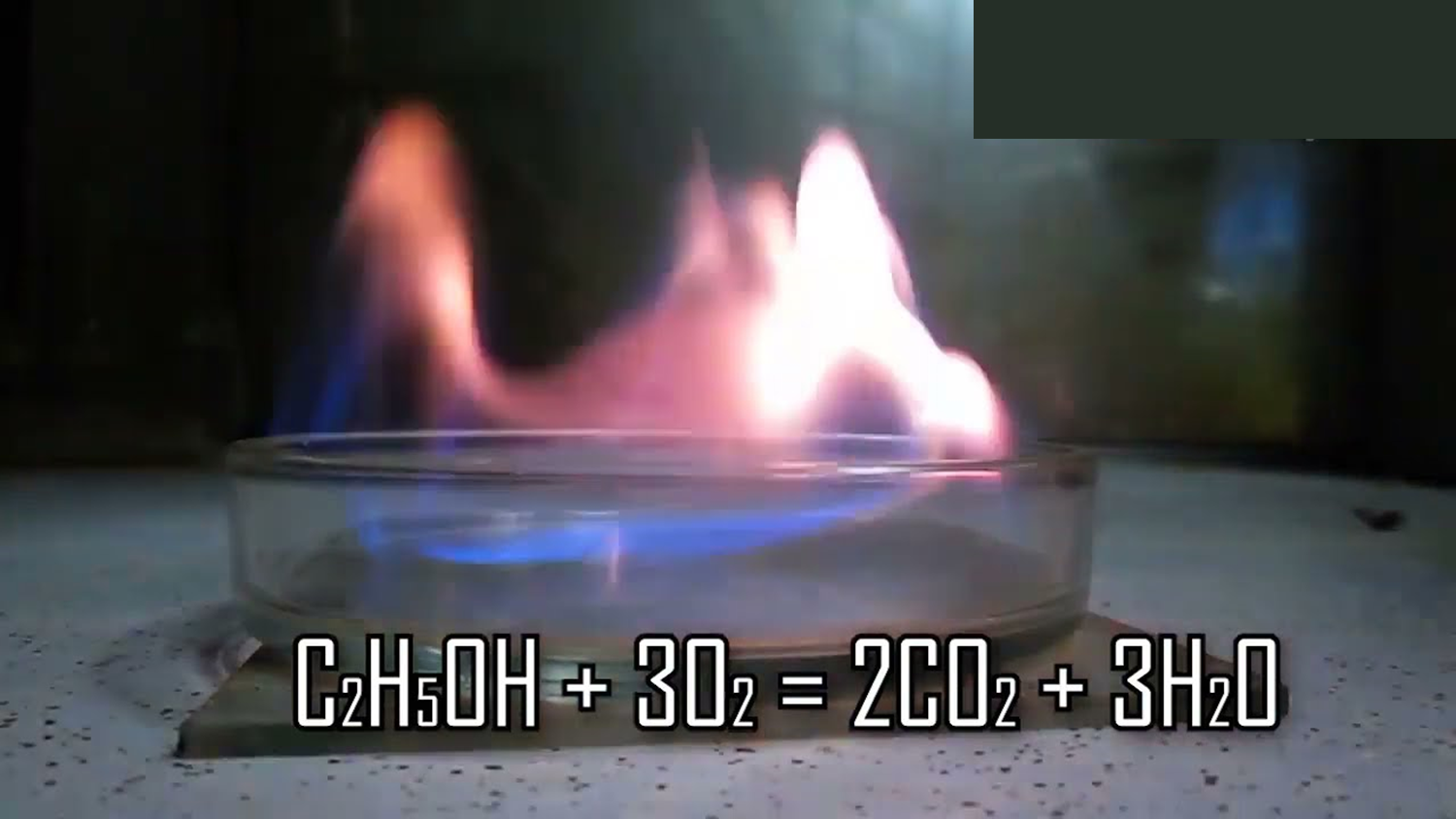 Không được sử dụng diêm, bật lửa để đốt trực tiếp ethylic alcohol.
Bảo quản ở nơi thoáng mát và thông thoáng, tránh xa nguồn nhiệt và các vật dễ bắt lửa…
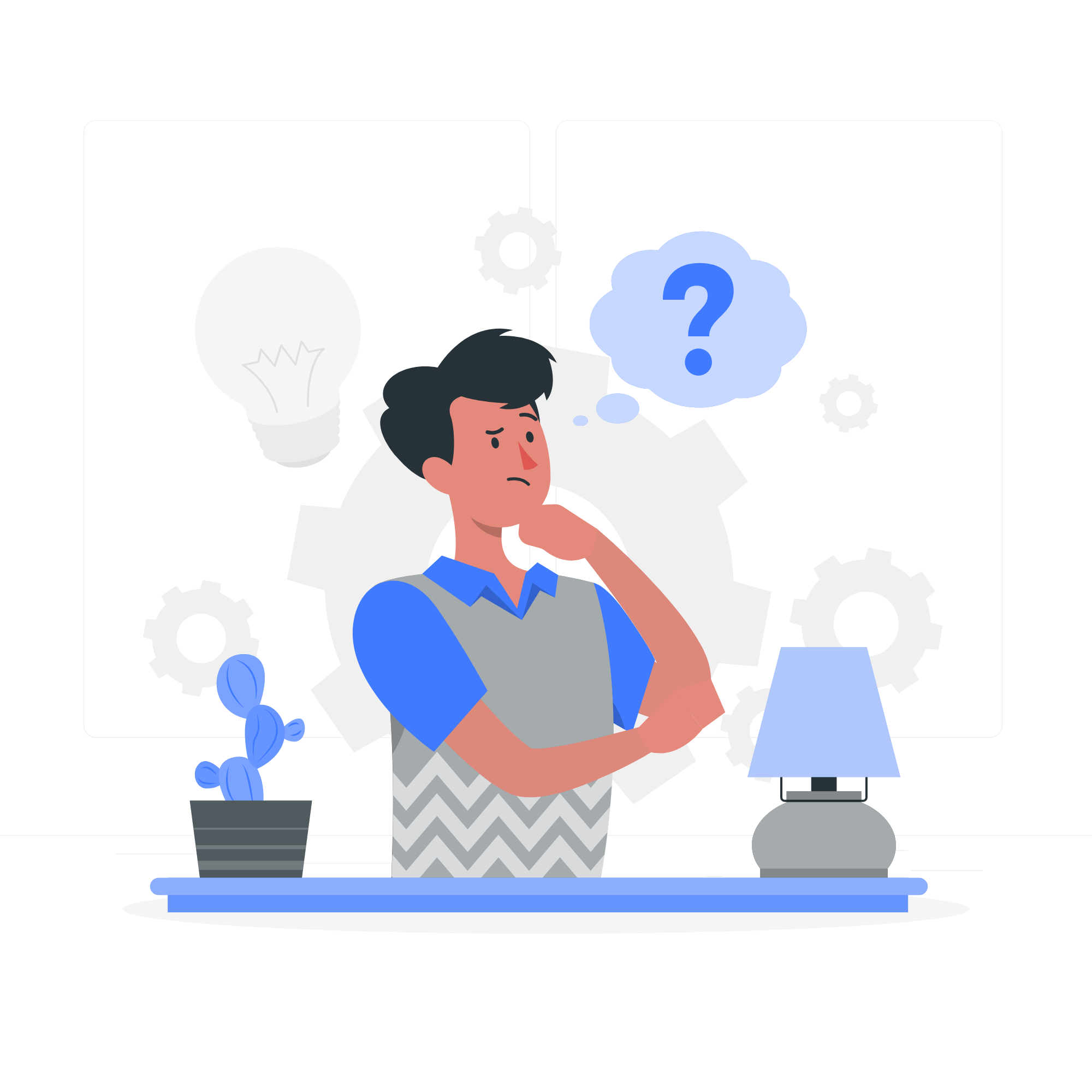 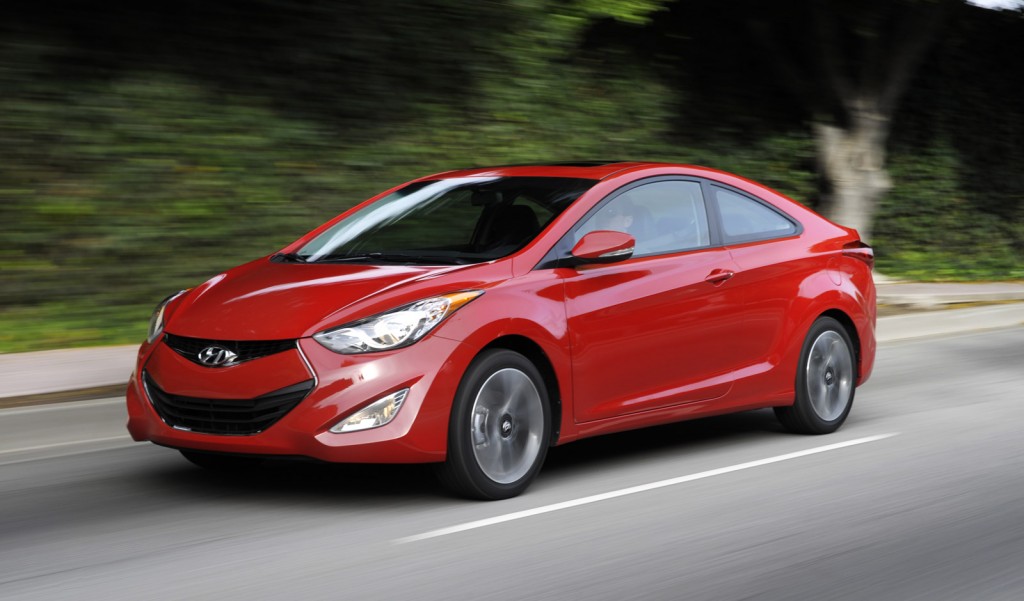 Ethylic alcohol được dùng làm nhiên liệu trong đèn cồn,… hoặc phối trộn với xăng làm nhiên liệu cho động cơ đốt trong (xe máy, ô tô,…) Ứng dụng này dựa vào tính chất nào của ethylic alcohol.
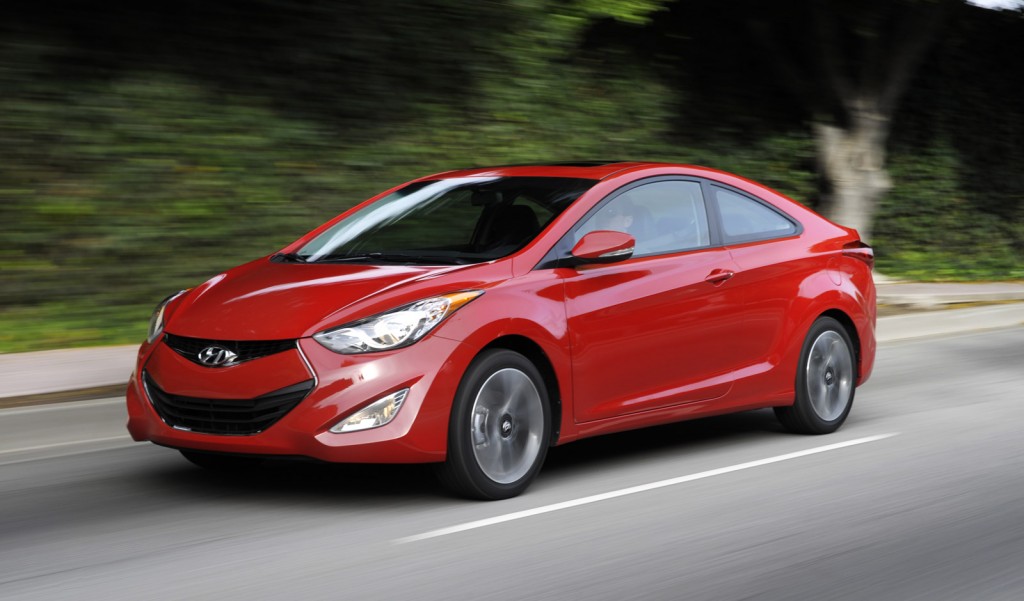 Dựa vào tính chất dễ tan trong nước và dễ cháy của ethylic alcohol.
III.2.  Phản ứng với sodium
Thí nghiệm phản ứng của ethylic alcohol với sodium
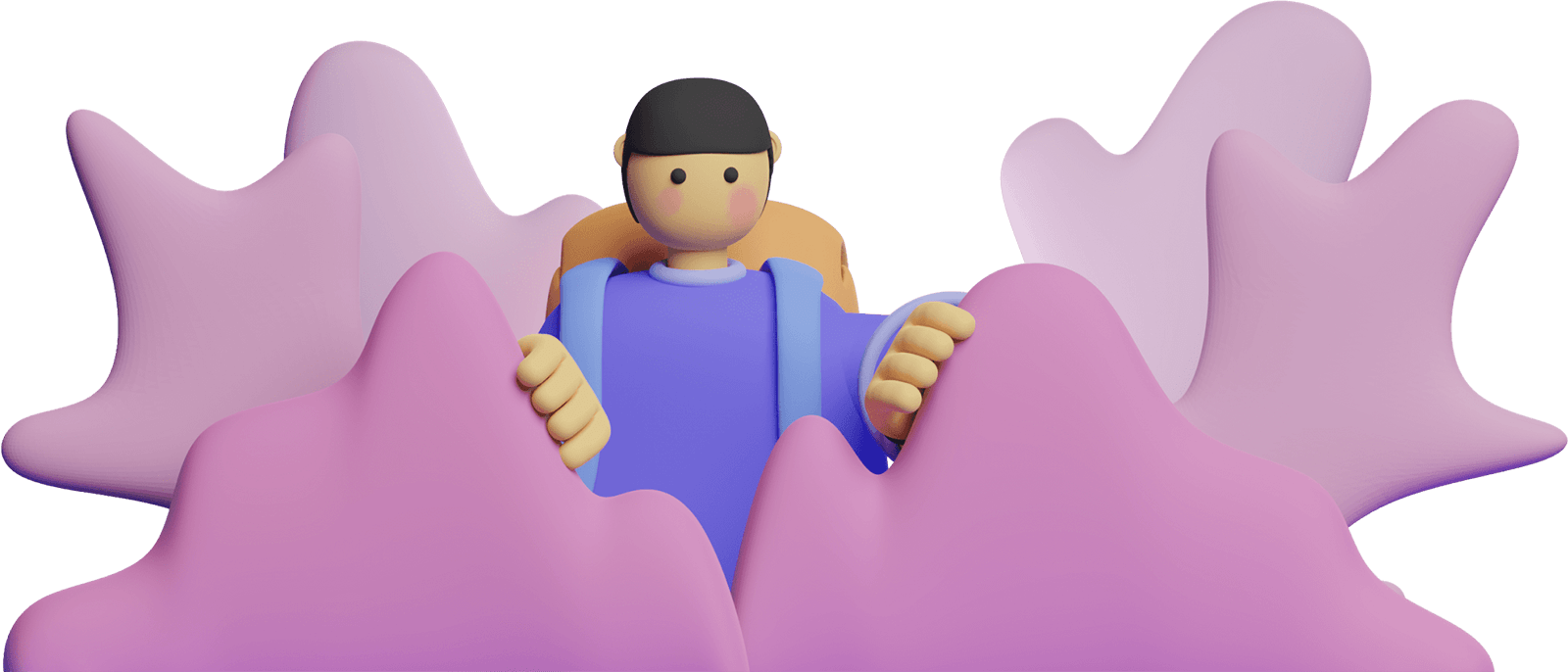 Thí nghiệm 2: Ethylic alcohol phản ứng với sodium (Na)
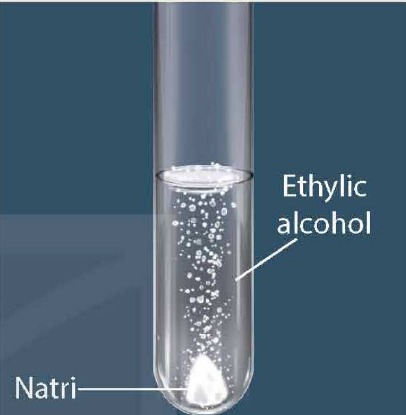 - Dụng cụ và hoá chất: ethylic alcohol tuyệt đối, kim loại natri, ống nghiệm, panh  
- Tiến hành thí nghiệm: Cho khoảng 5mL ethylic alcohol tuyệt đối vào ống nghiệm. Sau đó, dùng panh kẹp một mẩu natri bằng hạt ngô đưa vào ống nghiệm
PHIẾU HỌC TẬP 3
1. Quan sát và mô tả hiện tượng xảy ra.
2. Viết phương trình hóa học để giải thích, biết rằng nguyên tử hydrogen trong nhóm – OH của phân tử ethylic alcohol được thay thế bằng nguyên tử natri.
III.2. Phản ứng với sodium
Ethylic alcohol phản ứng với natri làm mẫu natri tan dần, có bọt khí thoát ra
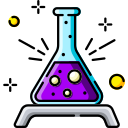 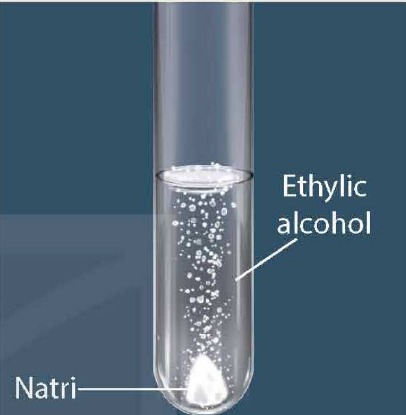 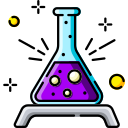 Kim loại mạnh (Na, K) thay thế được nguyên tử H trong nhóm –OH
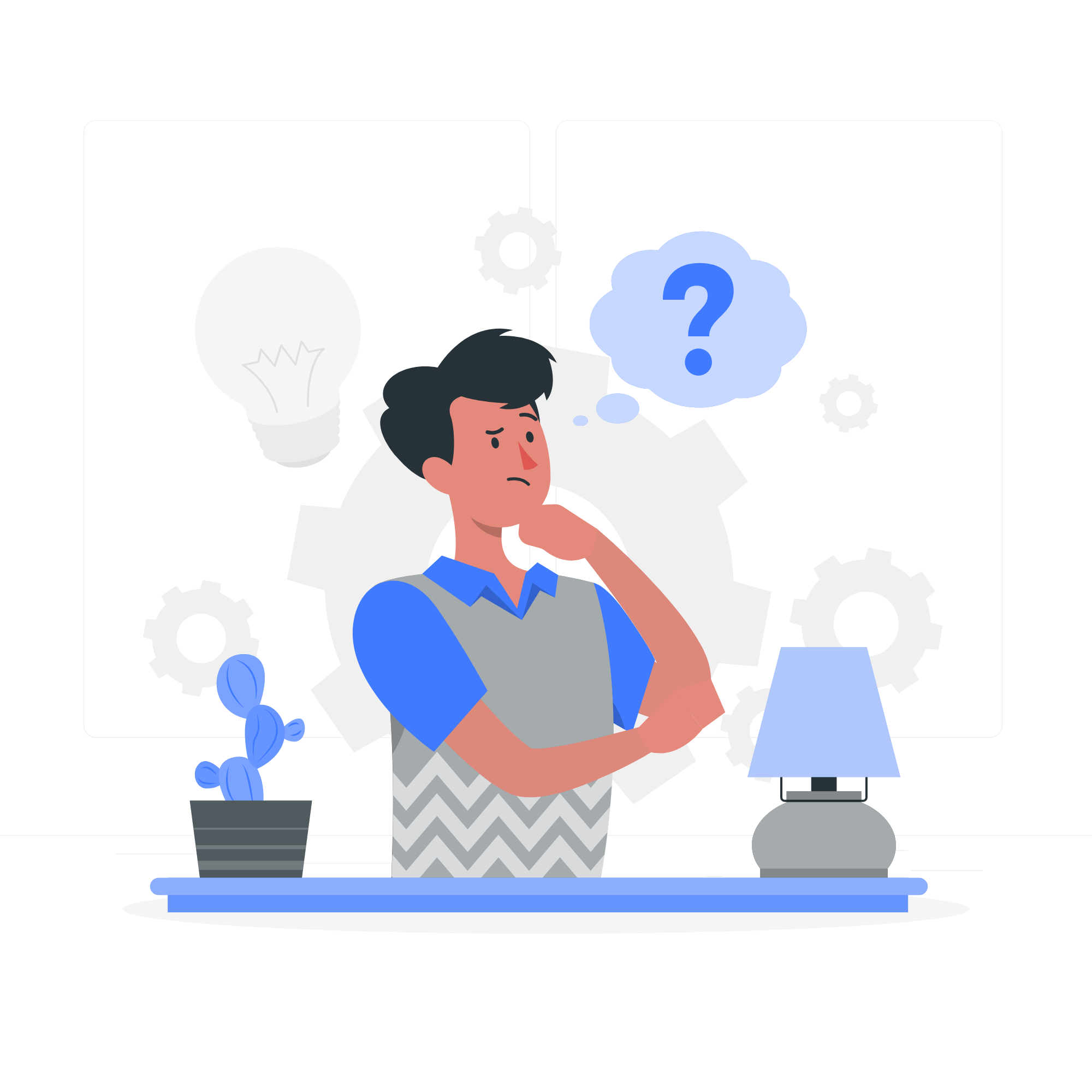 Trong số các chất sau: CH3 – CH3; CH2=CH2; CH3 – OH; CH3 – CH2 – OH; chất nào tác dụng được với Na? Viết phương trình hóa học của phản ứng
Các chất có nhóm –OH tác dụng được với Na
IV.Điều Chế
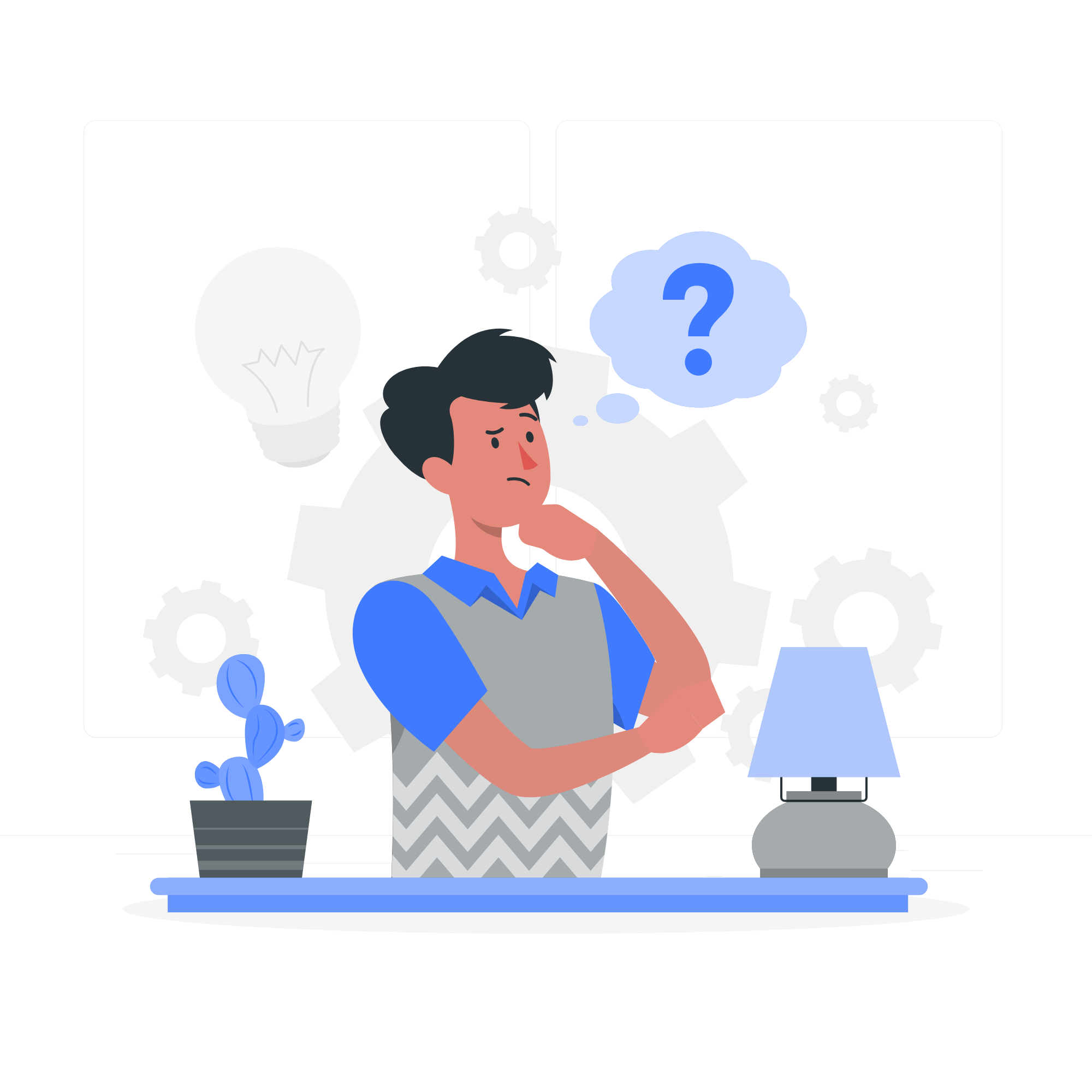 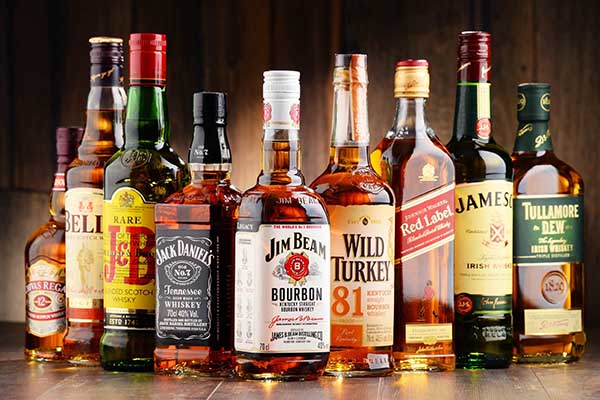 Theo em, ethylic alcohol dùng để sản xuất đồ uống có cồn sẽ được điều chế theo cách nào?
IV. Điều Chế
TỪ TINH BỘT HOẶC ĐƯỜNG
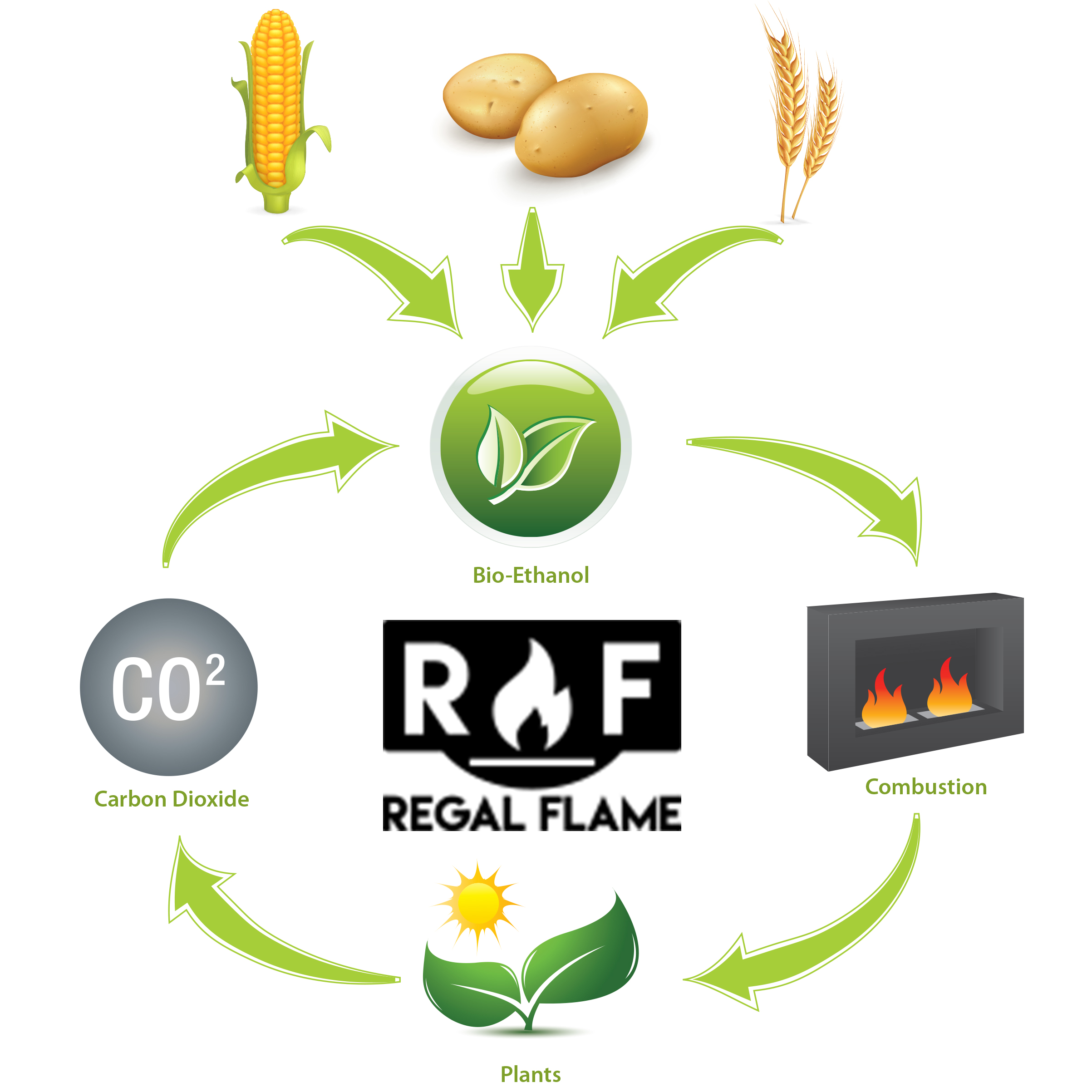 Thủy phân 
tinh bột 
hoặc
celulose
Lên men đường glucose
CO2
Ethanol
IV. Điều Chế
TỪ ETHYLENE
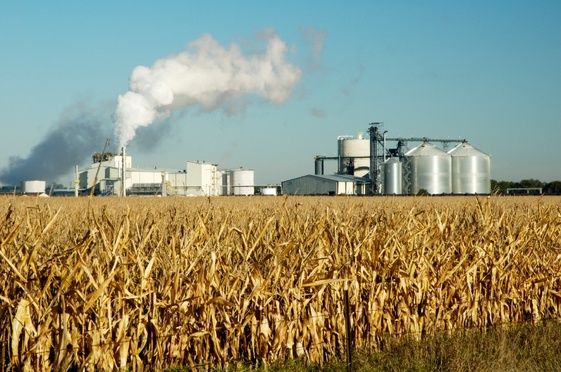 Nhà máy sản xuất ethanol từ ethylene
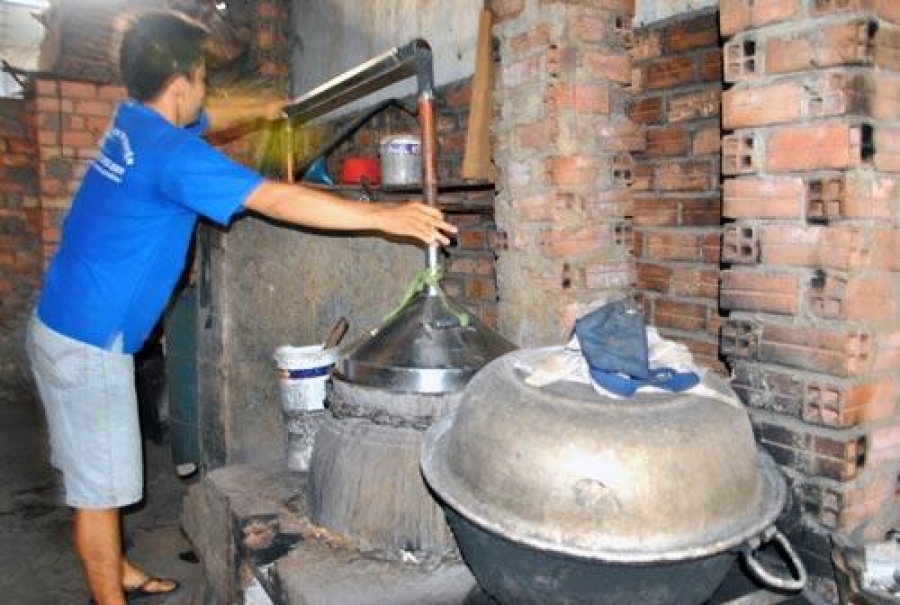 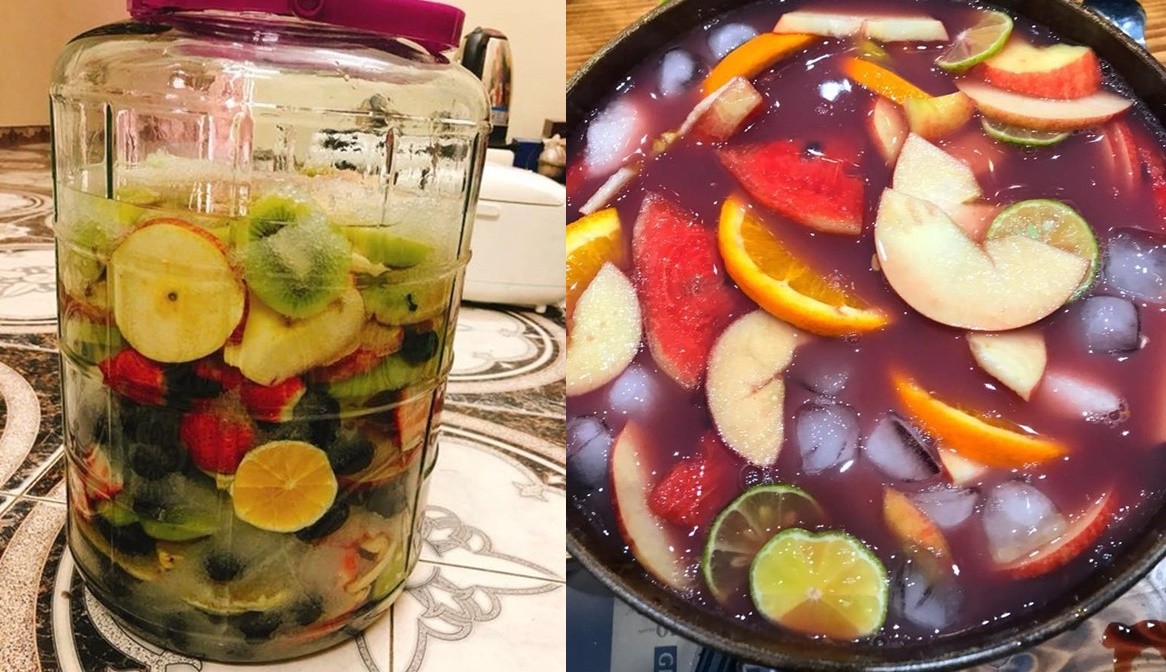 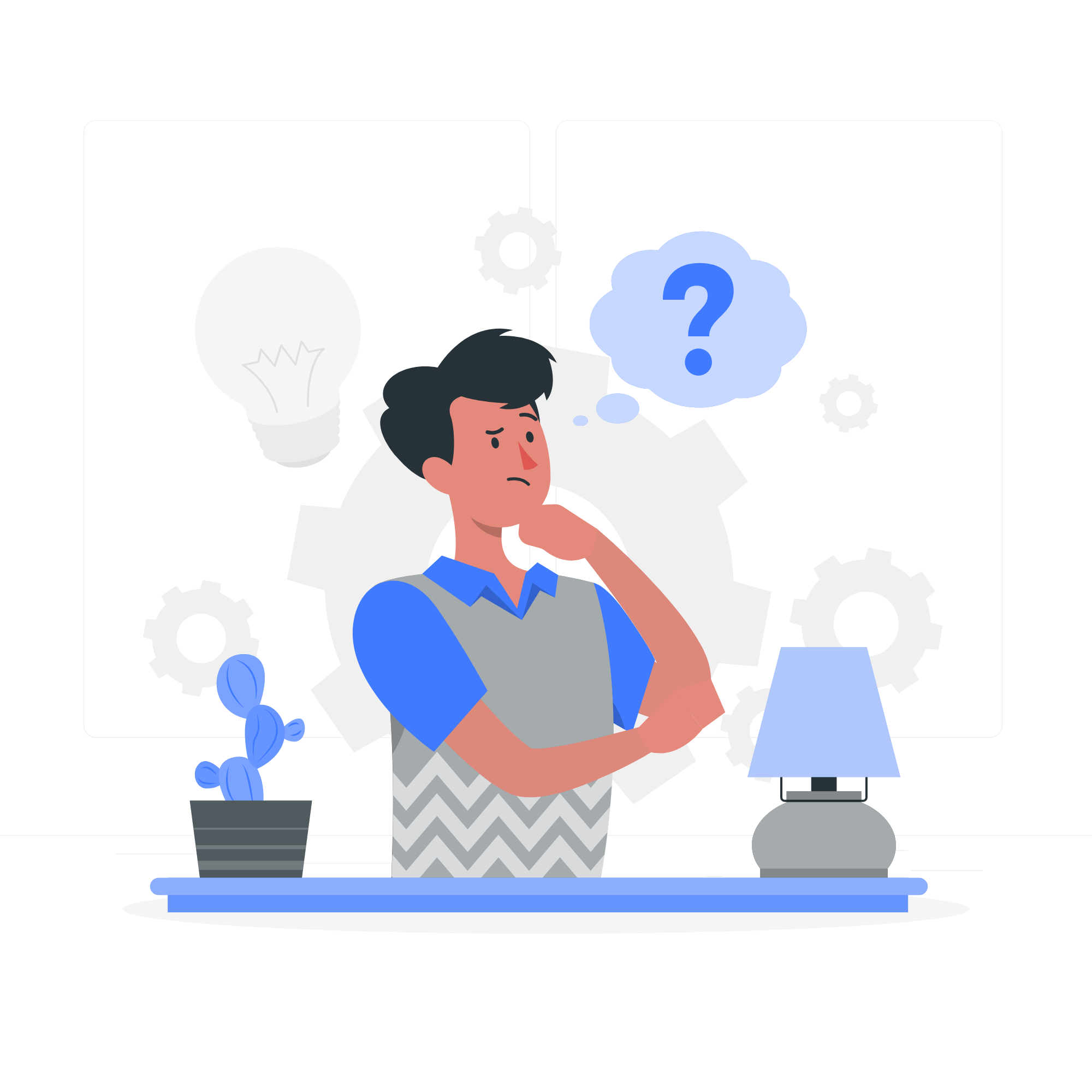 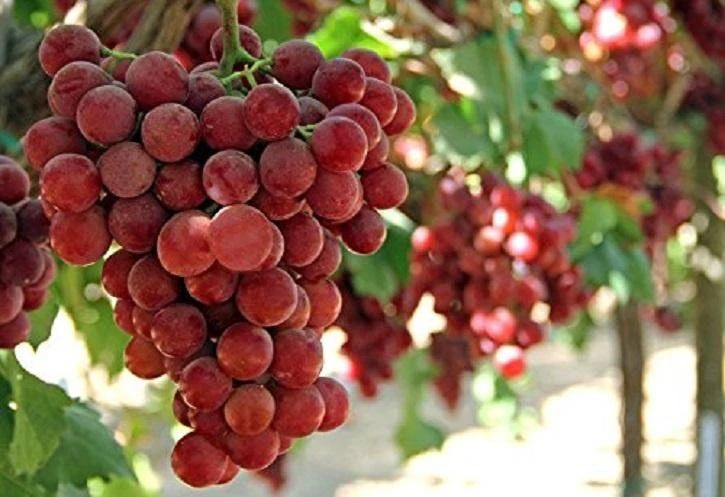 Tại sao khi ủ các loại quả chín có chứa đường glucose như nho, táo, mơ, mận,… ở điều kiện thích hợp, sau một thời gian thì thu được nước quả có mùi đặc trưng của ethylic alcohol?
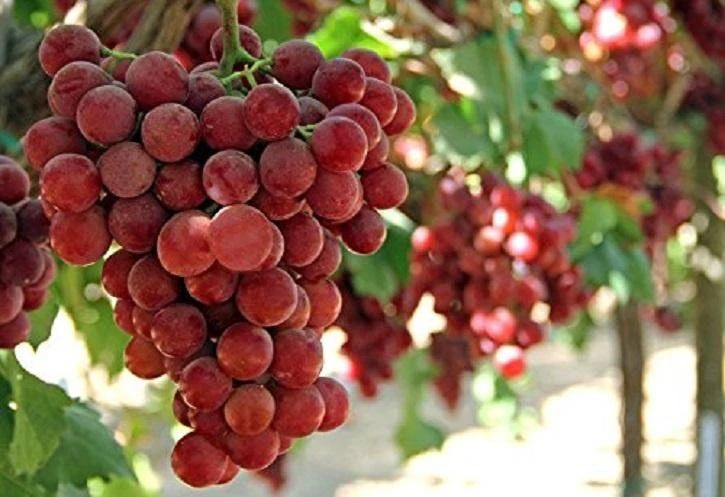 Vì trong các loại của chín có chứa đường glucose, khi ủ các loại quả xảy ra quá trình lên men tạo ethylic alcohol.
V. Ứng Dụng
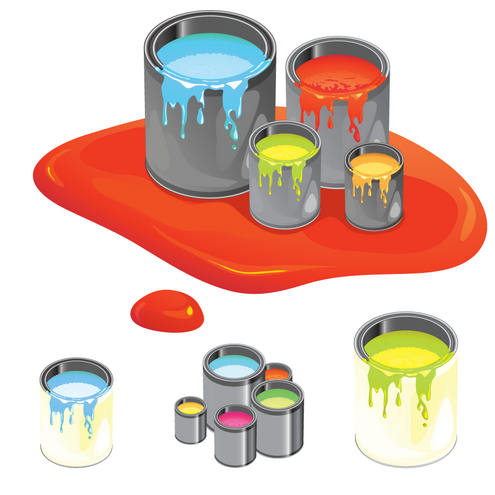 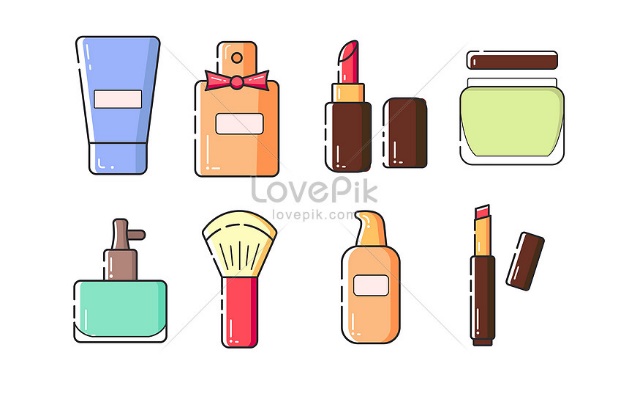 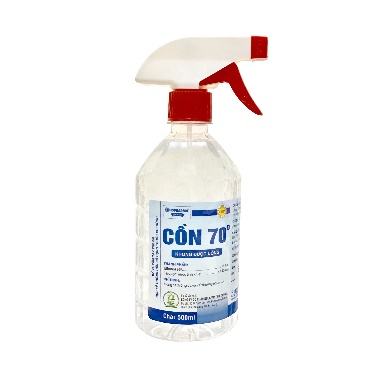 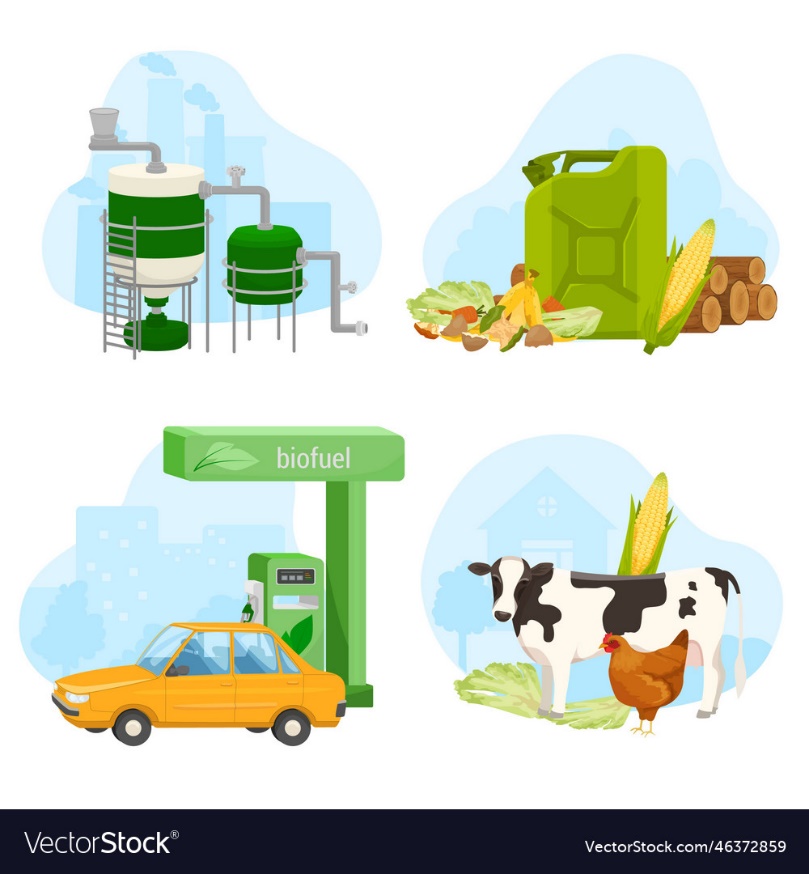 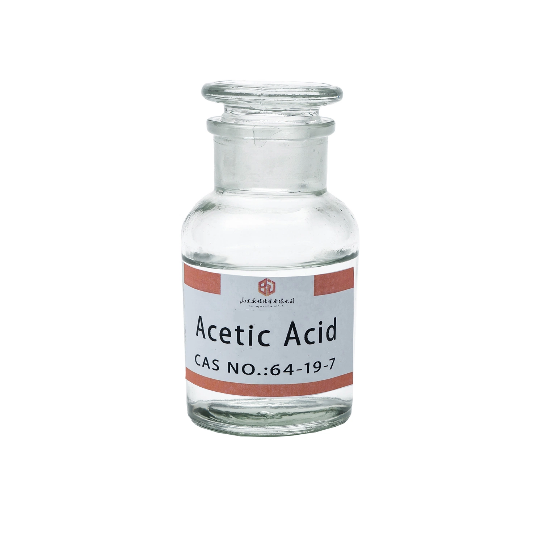 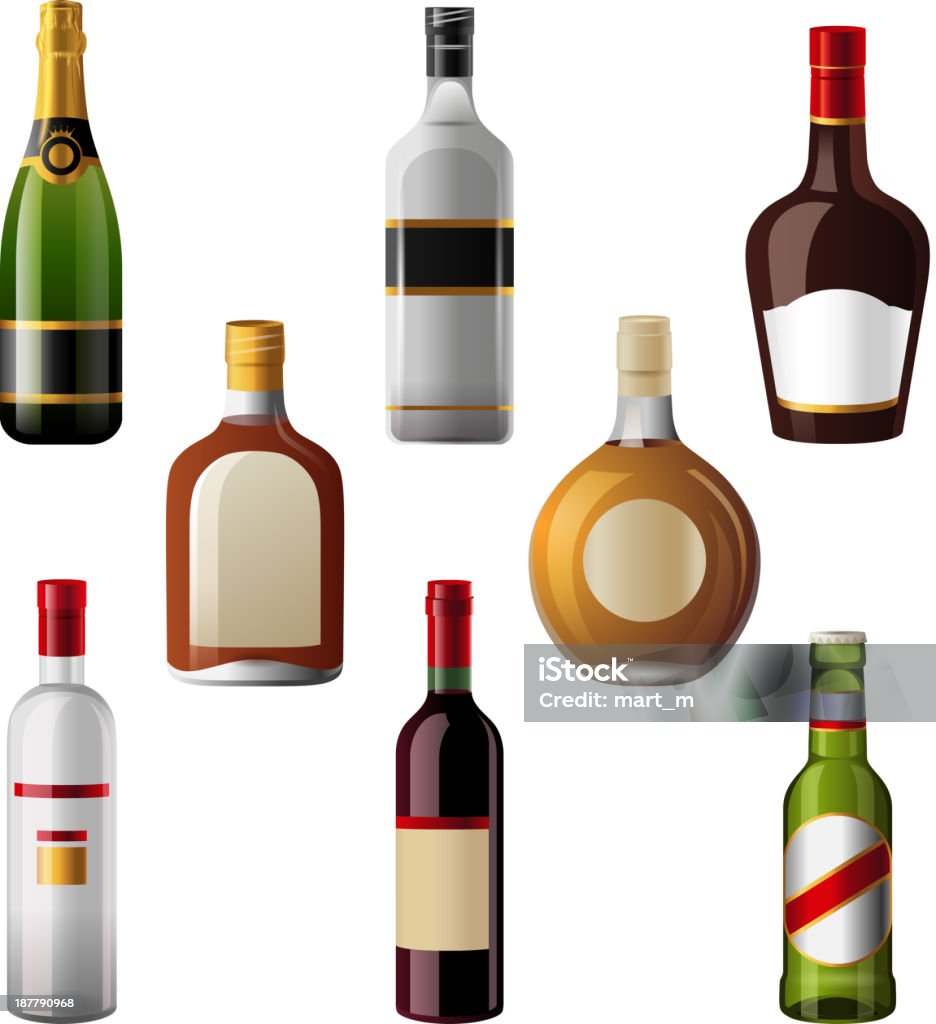 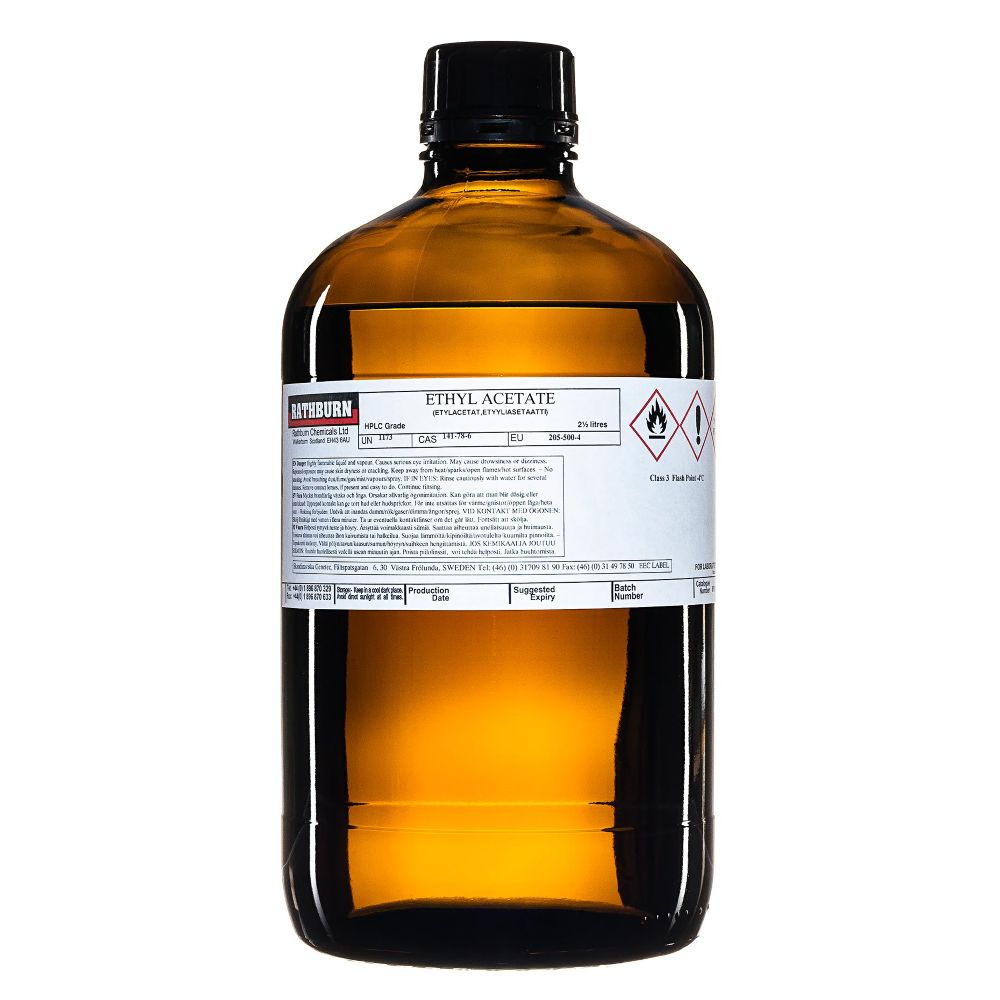 Dùng làm dung môi trong mĩ phẩm, dược phẩm, vecni, sơn,...
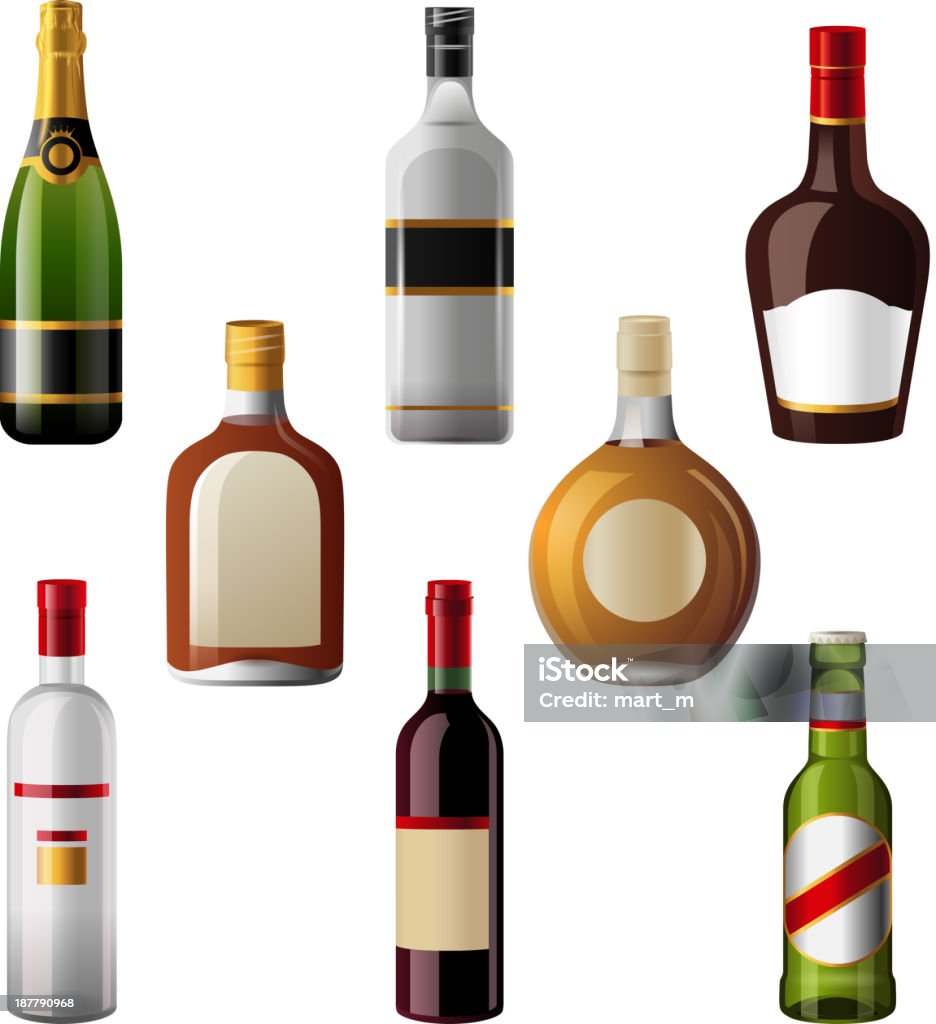 Sản xuất dung dịch sát khuẩn
Nhiên liệu sinh học
Sản xuất aectic acid, ester
Đồ uống có cồn
Ethylic alcohol
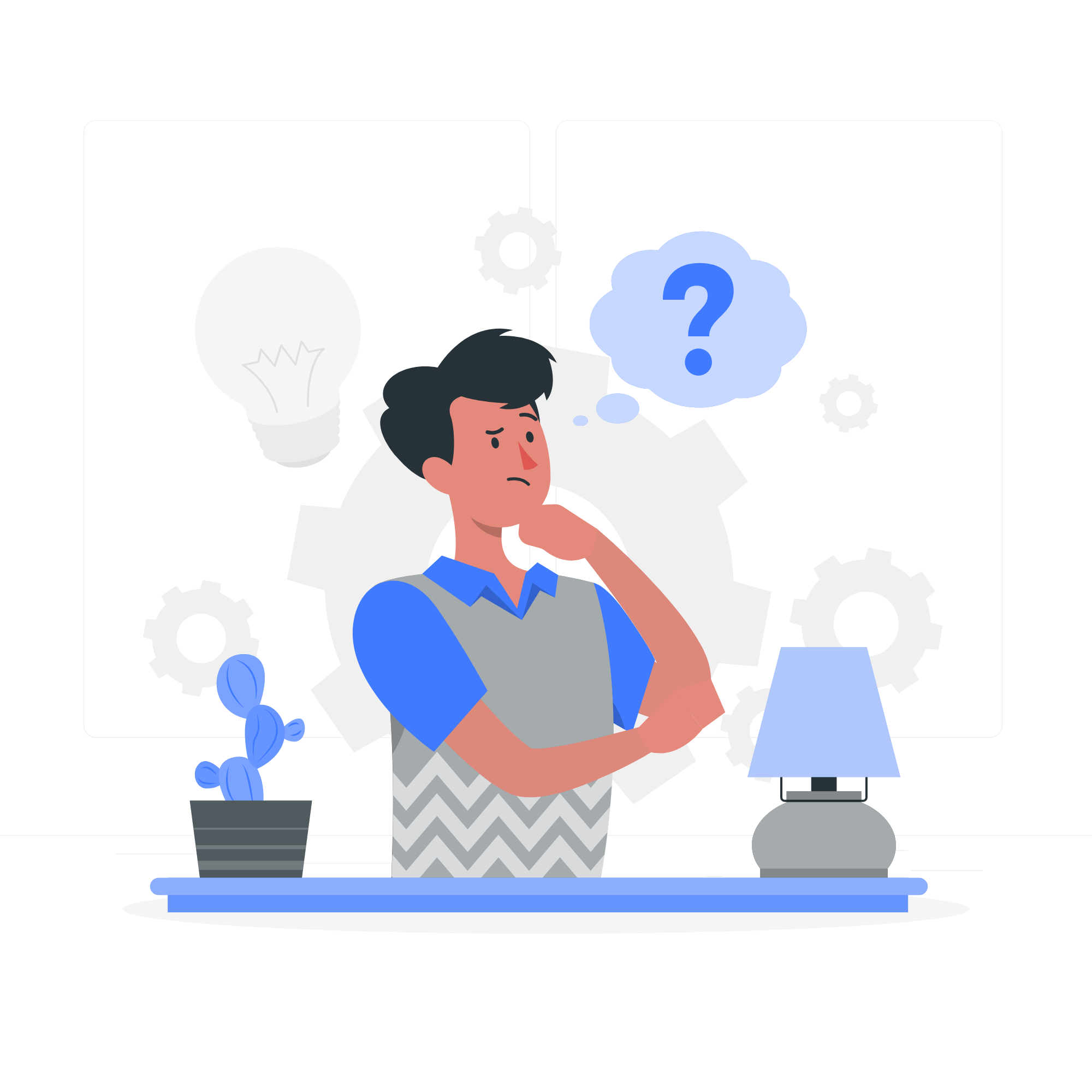 Trình bày các ứng dụng của ethylic alcohol và cho biết các ứng dụng đó dựa vào tính chất gì của ethylic alcohol.
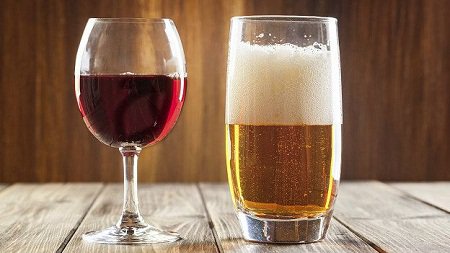 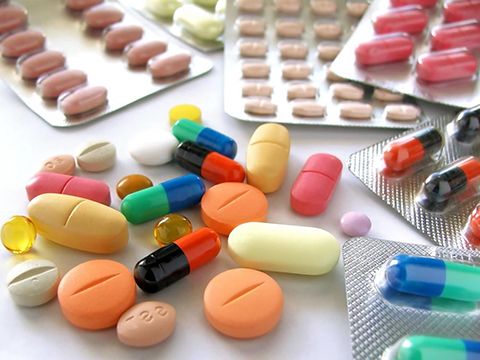 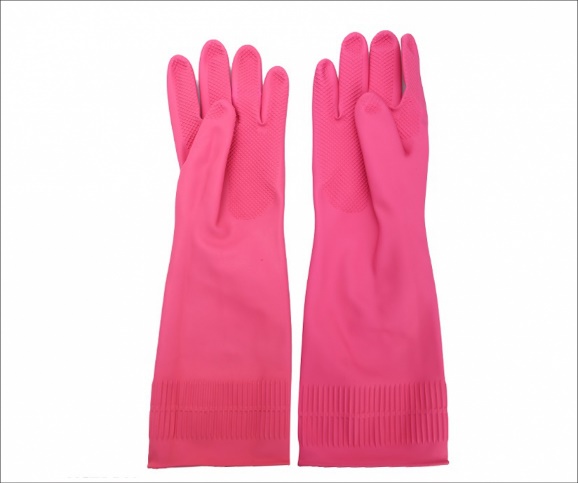 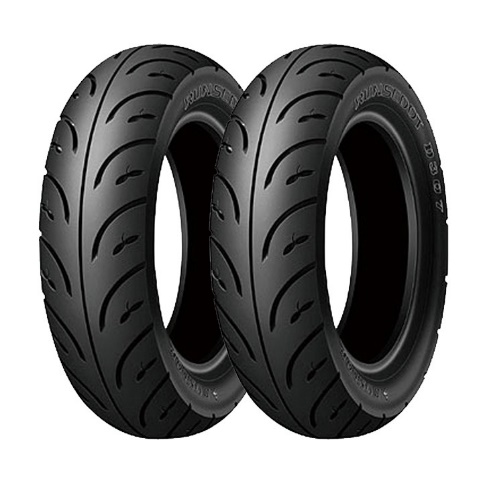 Cao su tổng hợp
Dược phẩm
Rượu bia
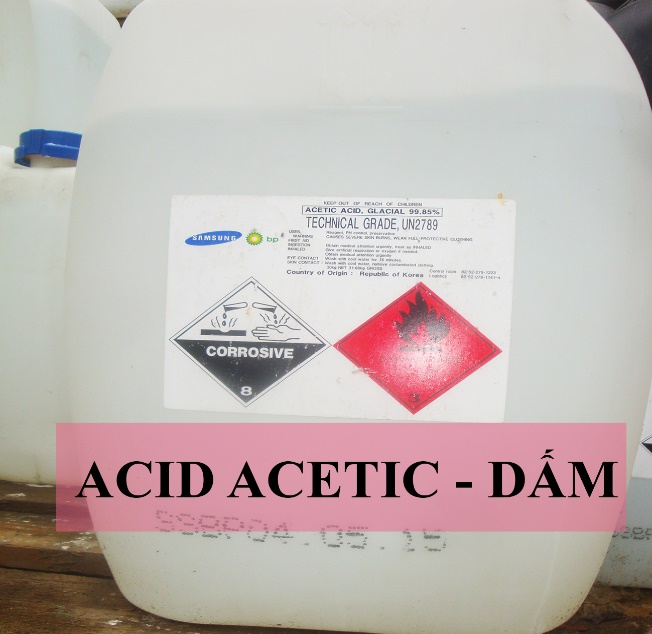 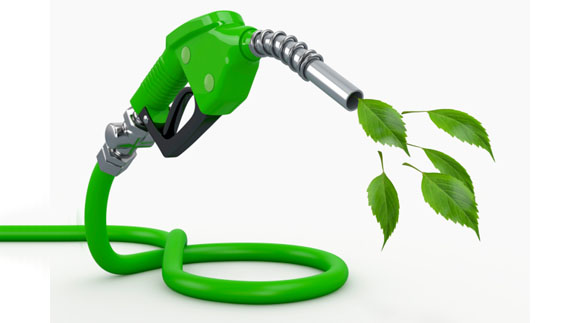 Pha vec–ni, 
pha nước hoa
Acid acetic
Nhiên liệu
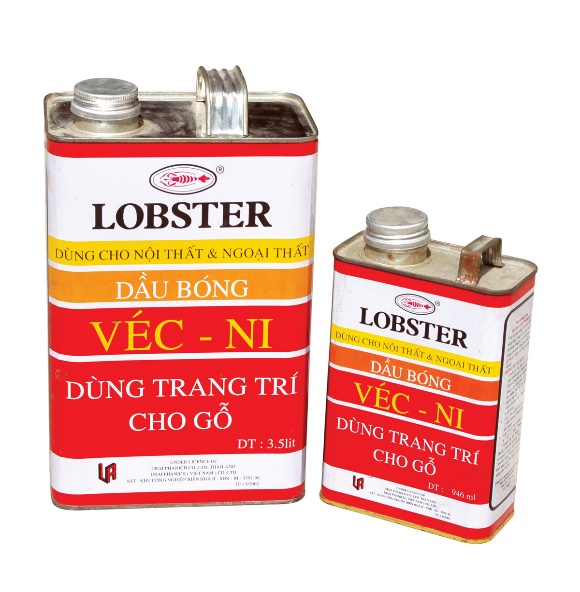 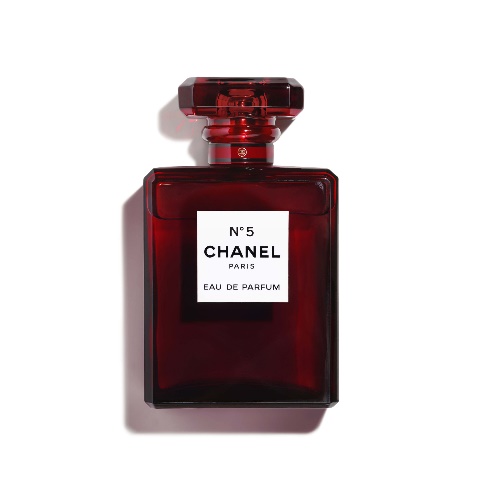 V. Tác Hại của việc lạm dụng rượu bia, đồ uống có cồn
PHIẾU HỌC TẬP 4
1. Rượu bia ảnh hưởng tới sức khỏe, đời sống vật chất và tinh thần của con người như thế nào?
2. Rượu bia ảnh hưởng tới các vấn đề xã hội và pháp luật
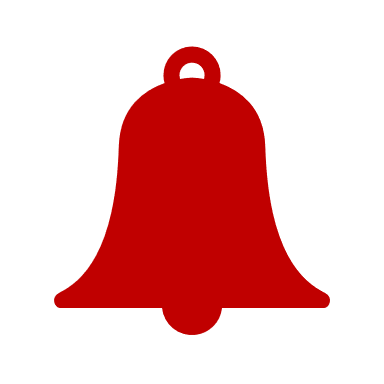 TÁC HẠI KHI UỐNG QUÁ NHIỀU RƯỢU BIA
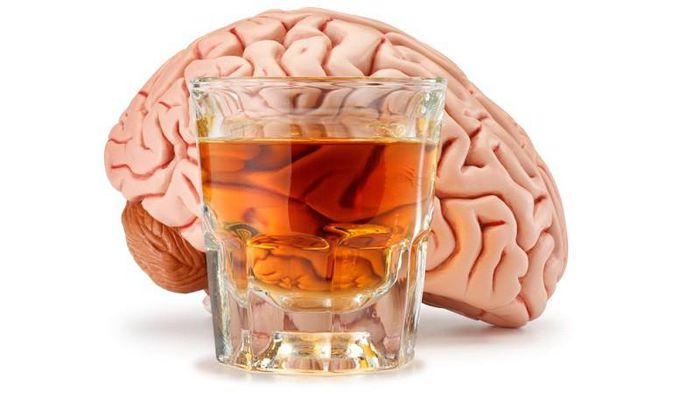 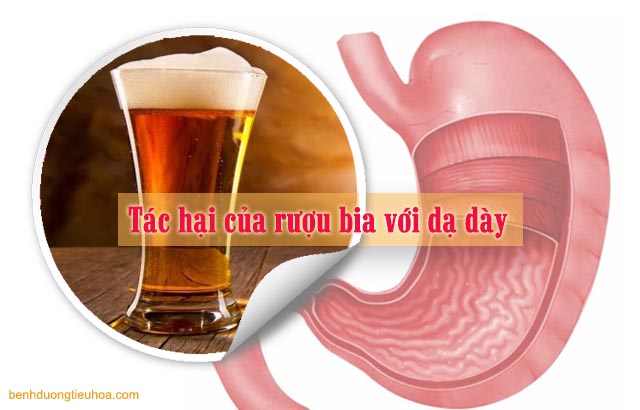 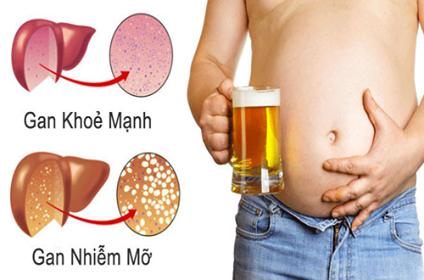 Ảnh hưởng não
Tổn thương dạ dày
Tổn thương gan
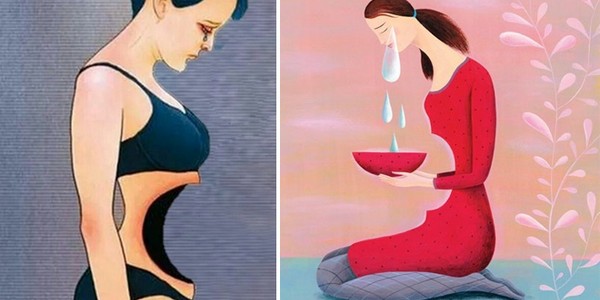 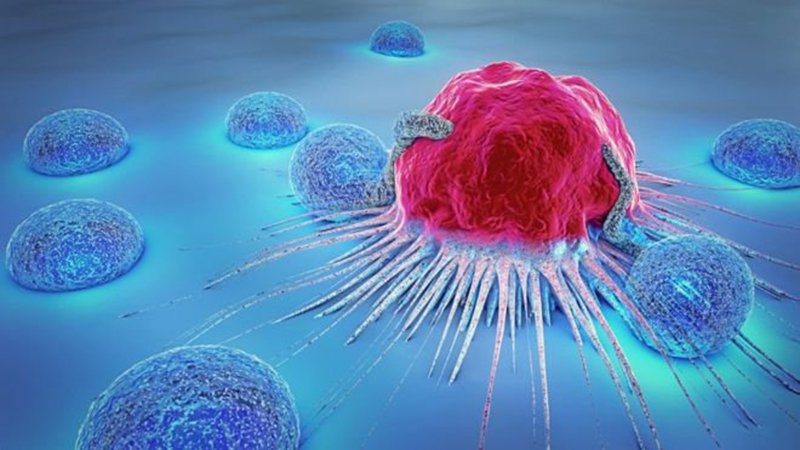 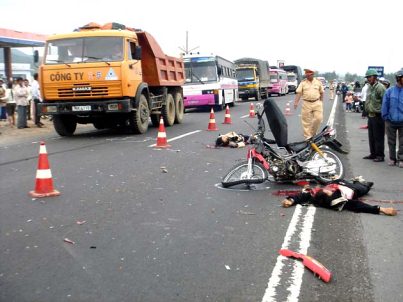 Gây tai nạn
Gây sảy thai
Tăng nguy cơ ung thư
MỞ RỘNG
Độ cồn
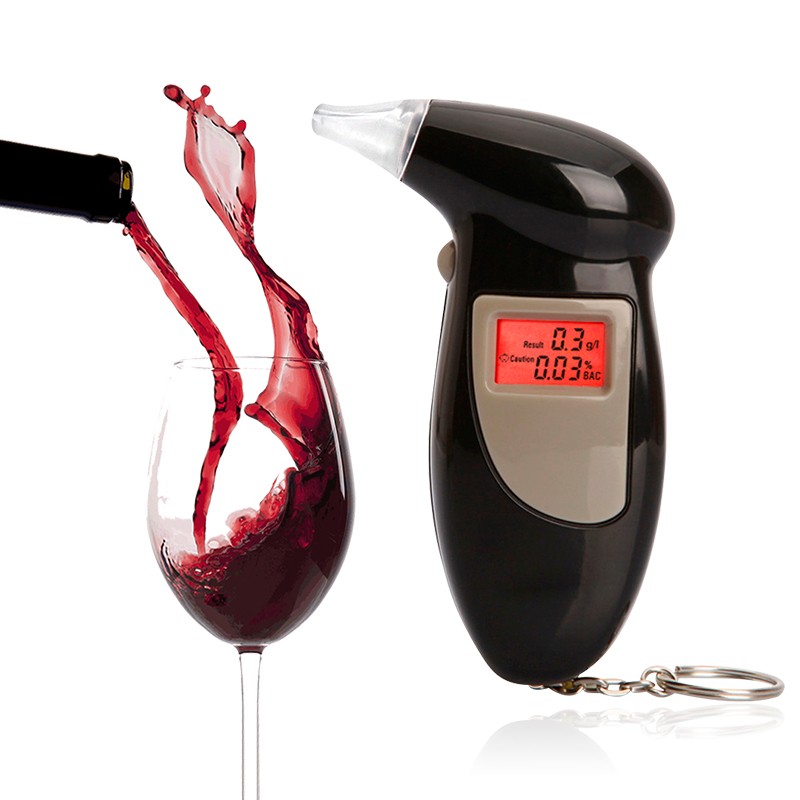 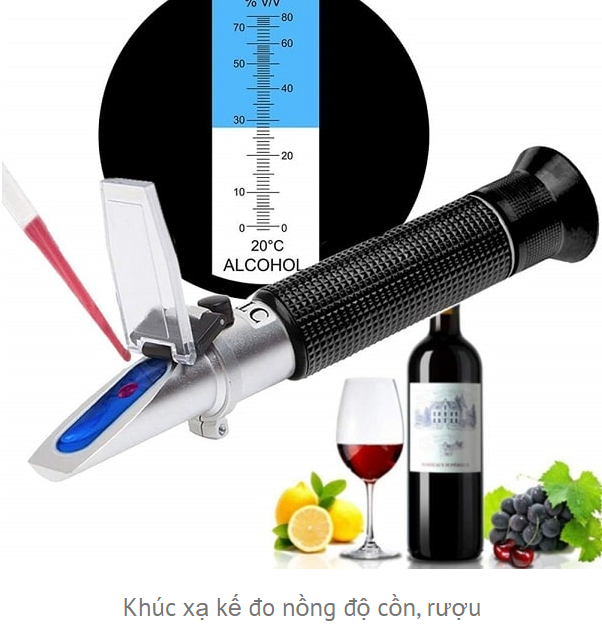 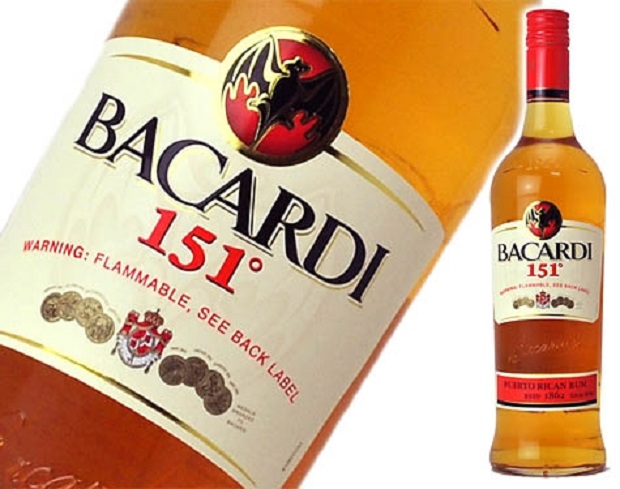 Máy thổi đo nồng độ cồn
Máy đo nồng độ cồn, rượu
Một loại rượu mạnh nhất
Độ cồn
của một ly bia, rượu, rượu mạnh tương ứng là 10 gam ethanol trong
Nồng độ chuẩn
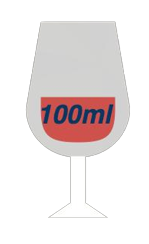 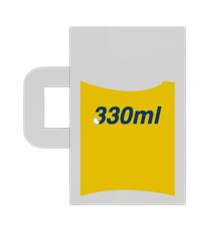 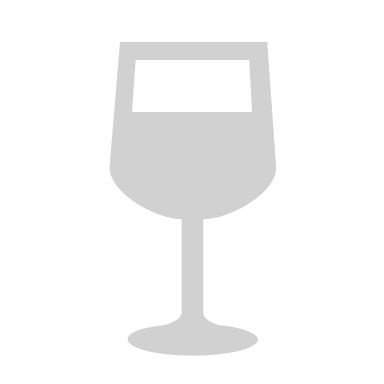 30 ml
30 ml rượu mạnh
100 ml rượu
300 ml bia
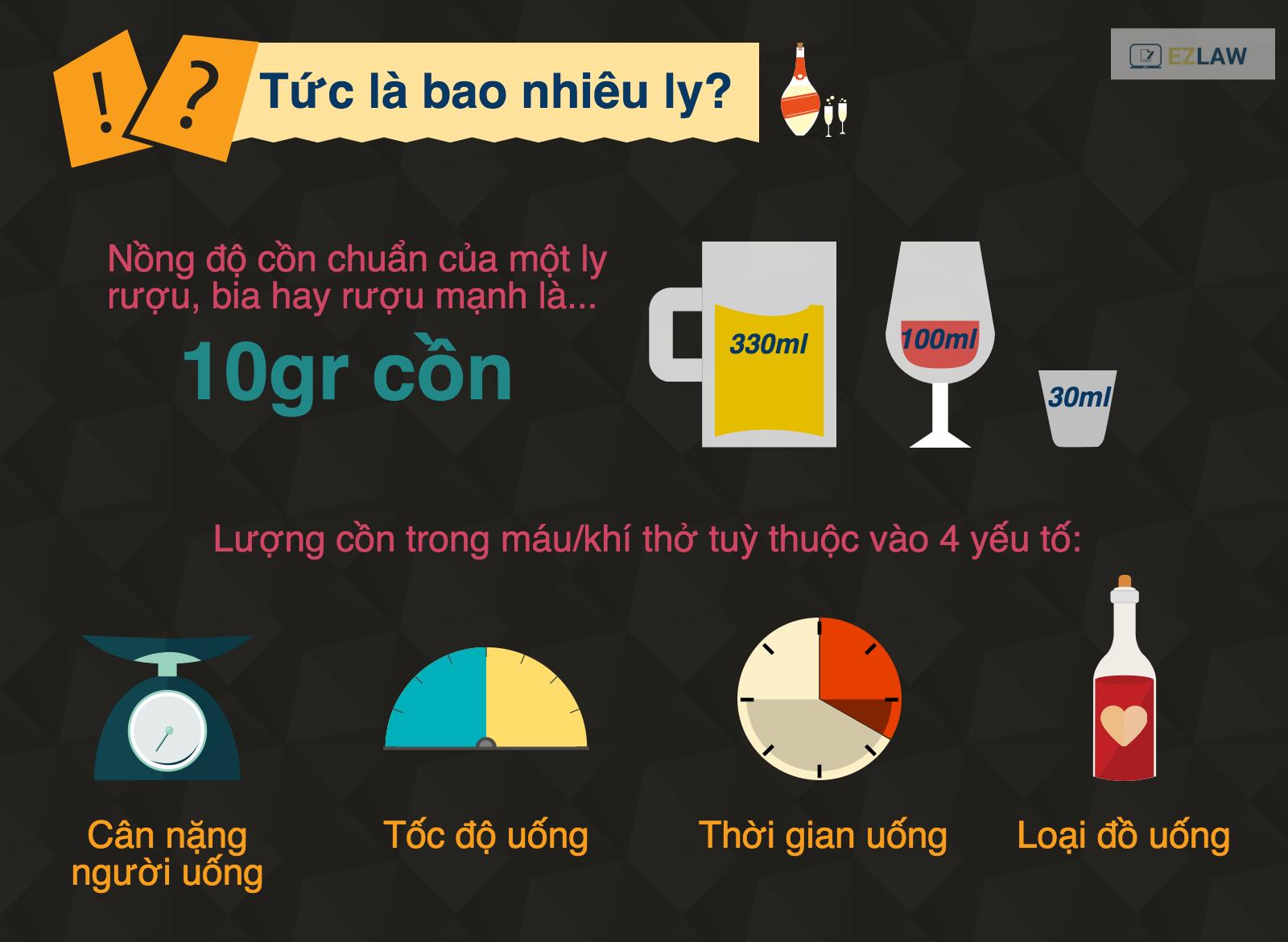 Lượng cồn trong máu, khí thở phụ thuộc 4 yếu tố